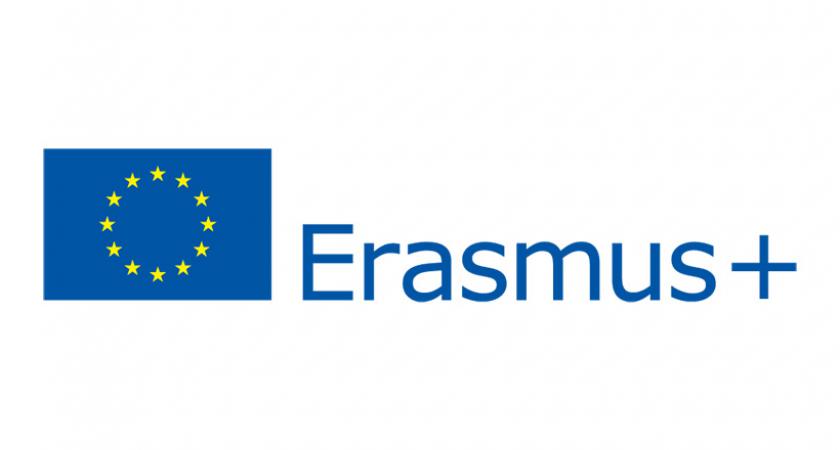 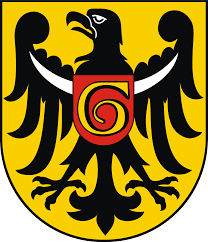 NAUKA W POLSCE + PRAKTYKA W NIEMCZECH = SUKCES ZAWODOWY UCZNIÓW SZKÓŁ POWIATU GŁOGOWSKIEGO
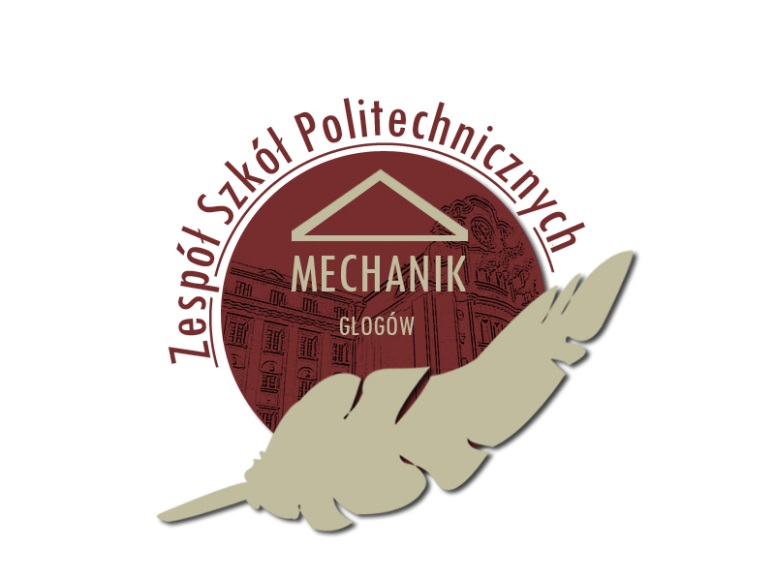 18.03.2019 – 12.04.2019
UCZESTNICY PROJEKTU
Uczniowie Zasadniczej Szkoły Zawodowej w Zespole Szkół Politechnicznych w Głogowie
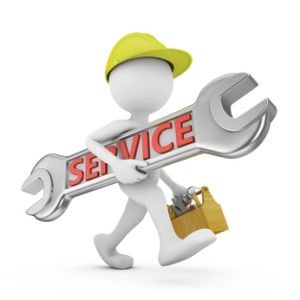 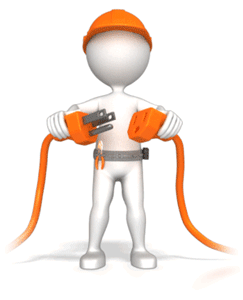 Elektrycy
Ślusarze
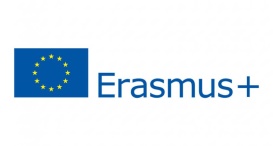 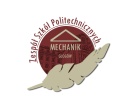 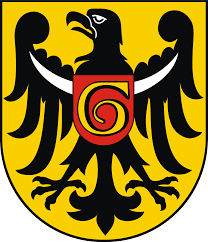 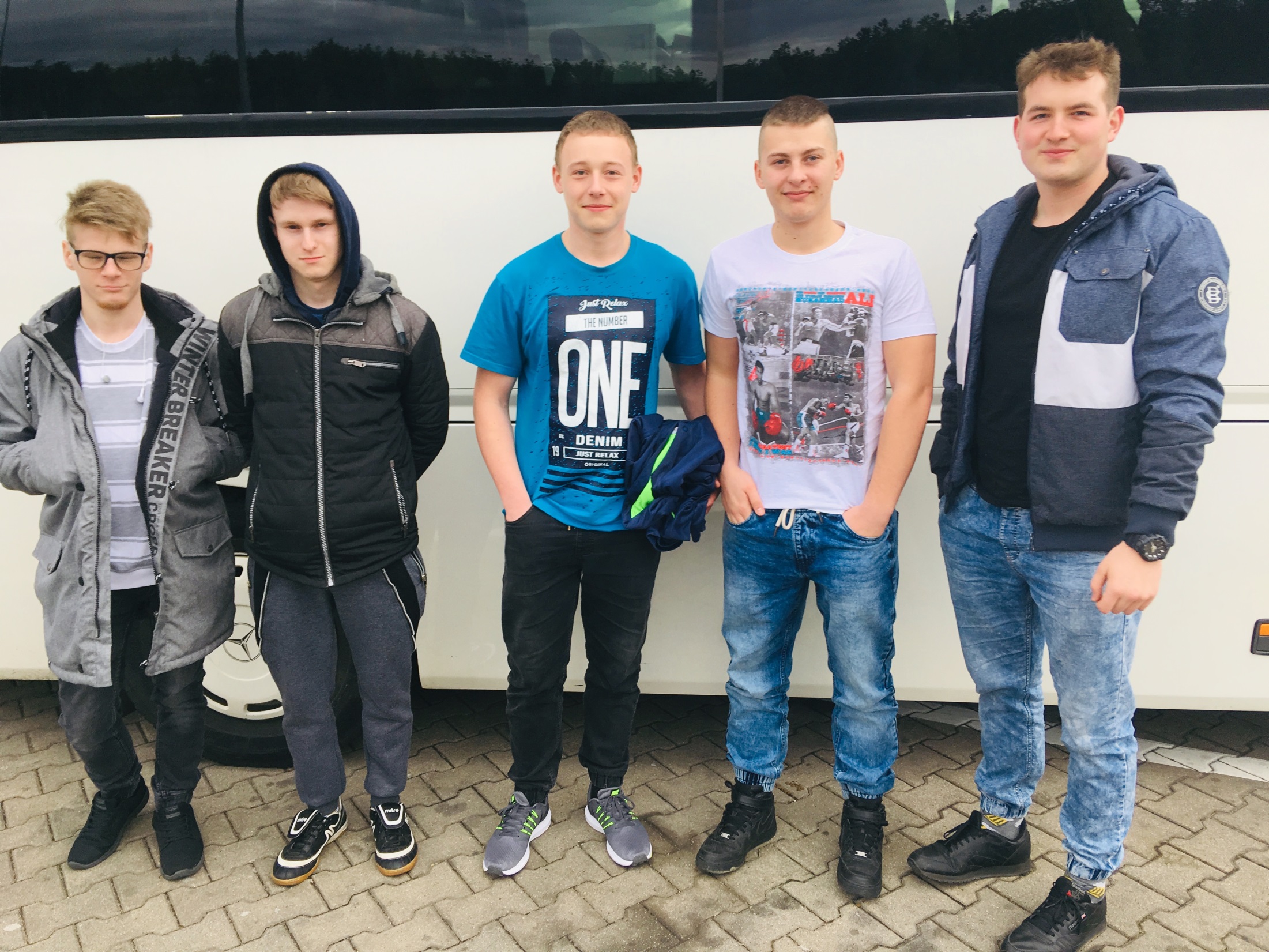 PRZED WYJAZDEM
Zajęcia z pedagogiem
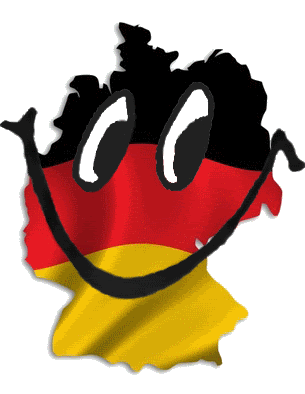 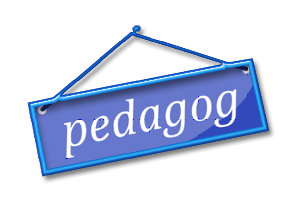 Zajęcia przygotowawcze z języka niemieckiego
Zajęcia przygotowawczeELEKTRYKA
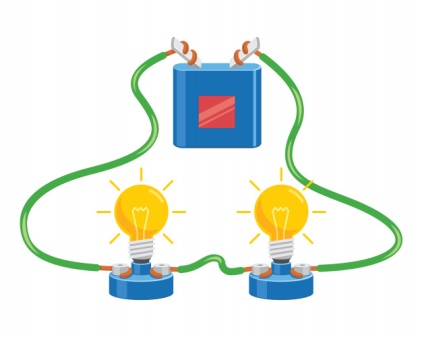 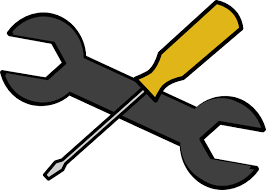 Zajęcia przygotowawczeMECHANIKA
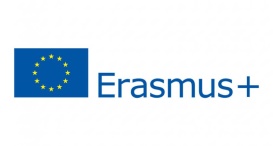 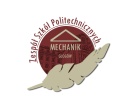 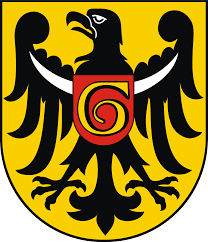 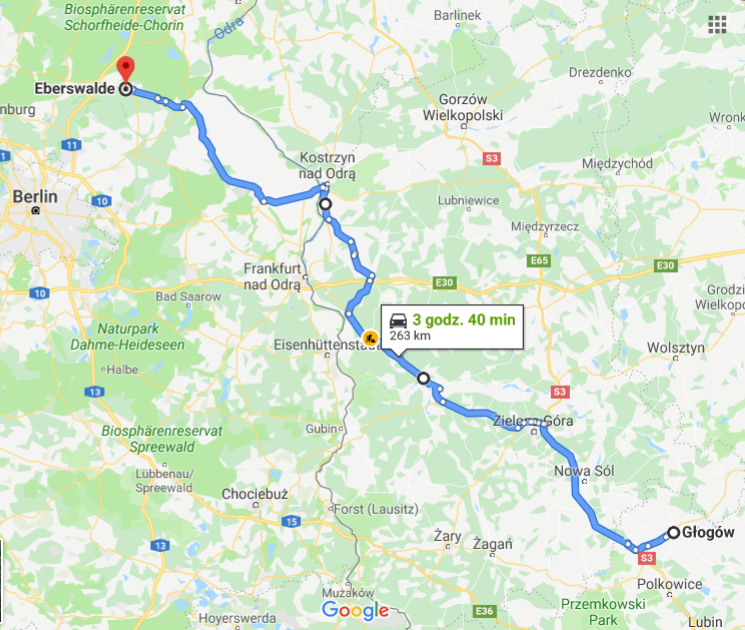 Powrót13.04.2019
Wyjazd17.03.2019
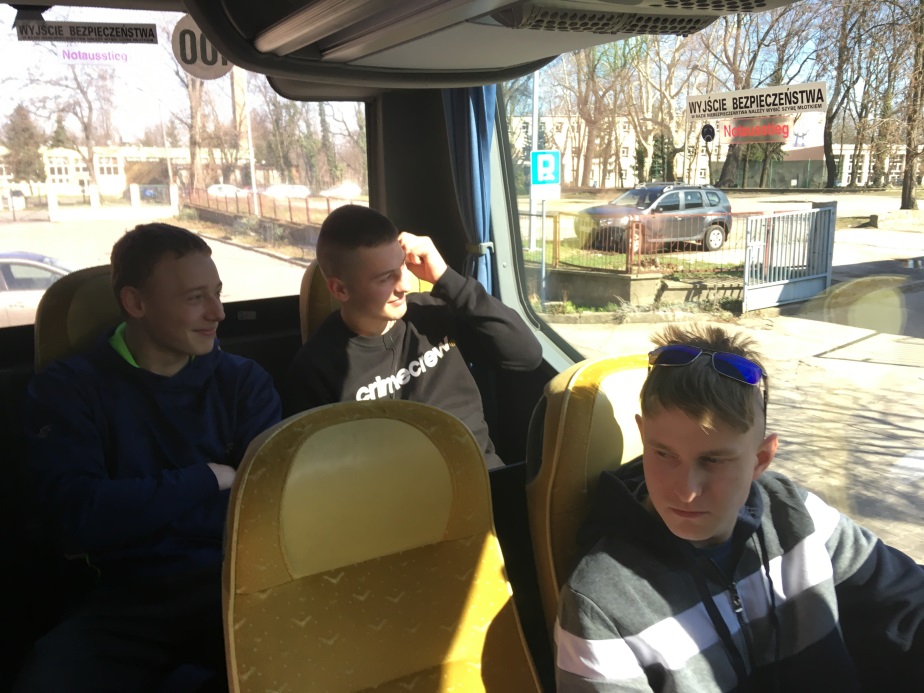 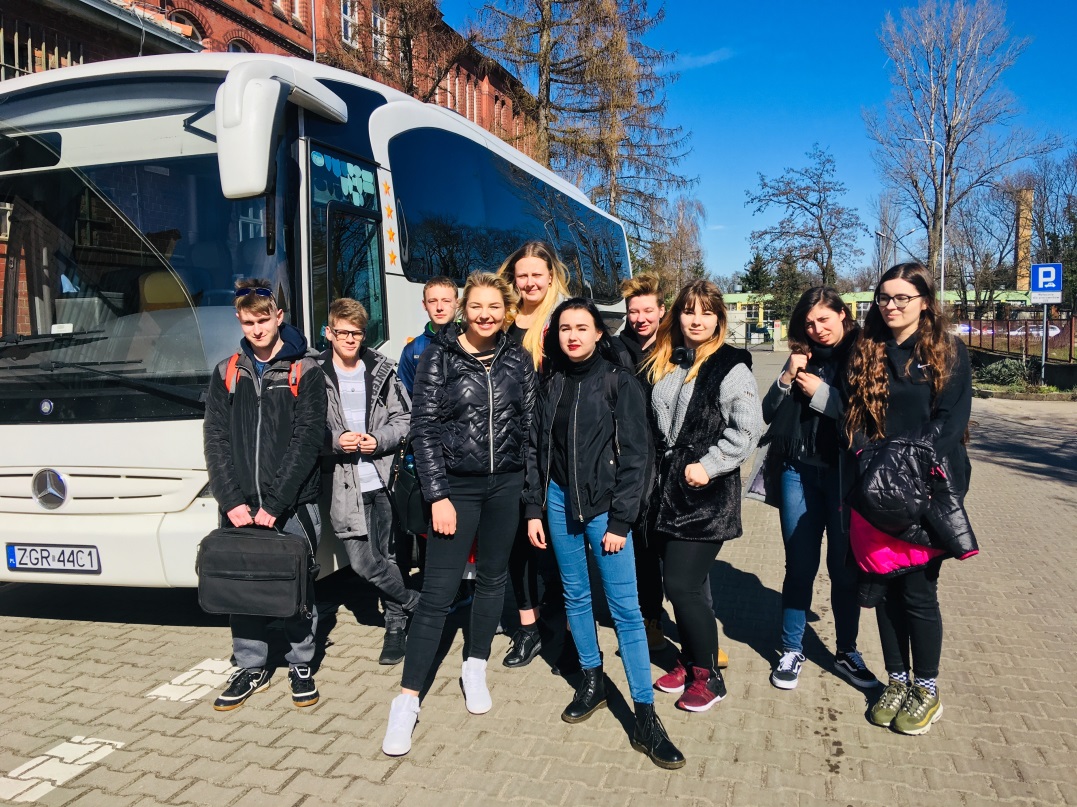 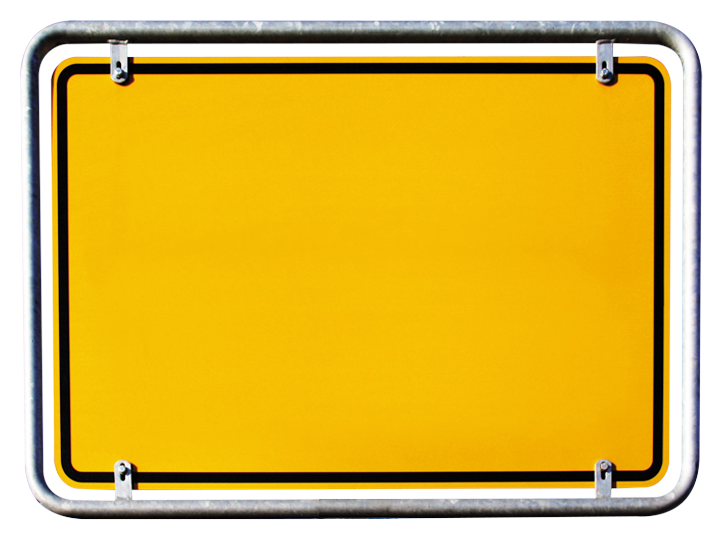 Eberswalde
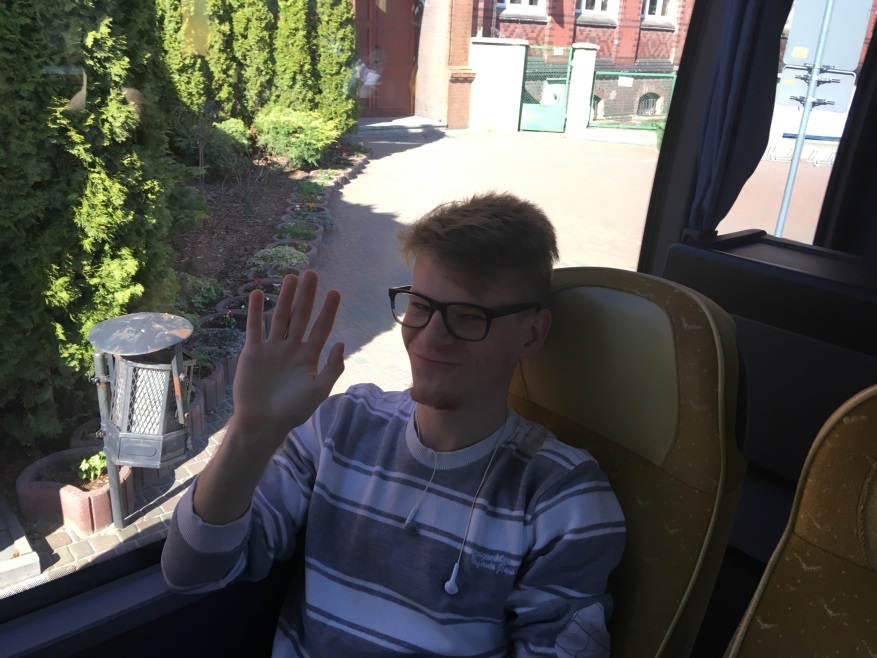 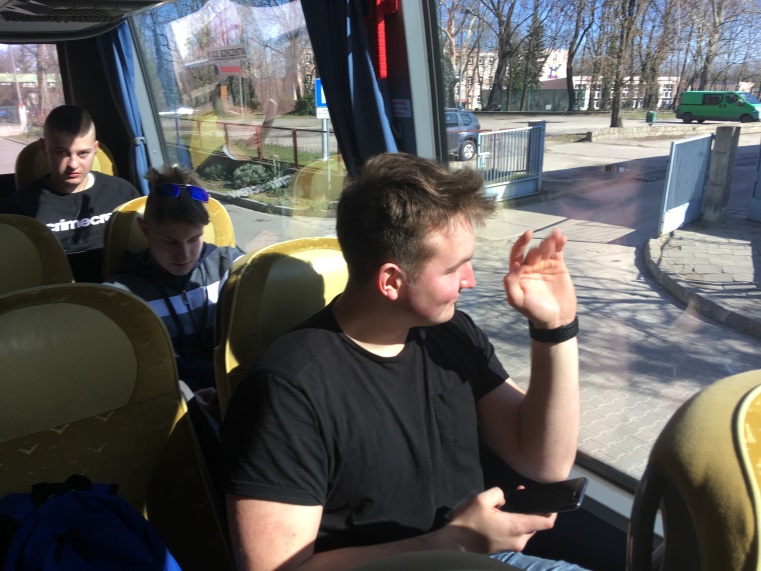 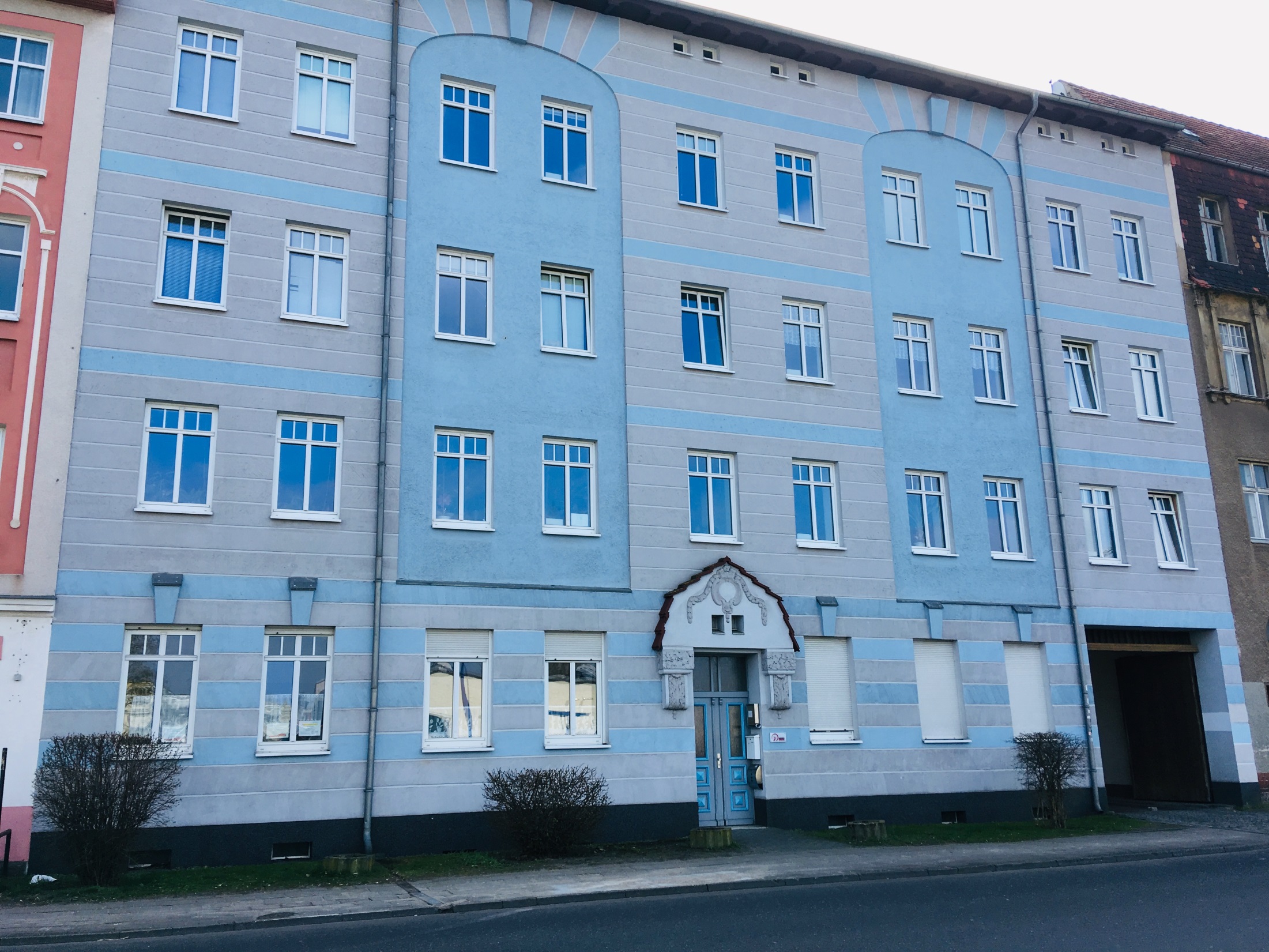 Miejsce naszego pobytu
PRAKTYKA ZAWODOWA
Schlosserei Thomas  Witte
Metallbau Oliver Gustmann
KES GmbH Krechlok Elektrosysteme
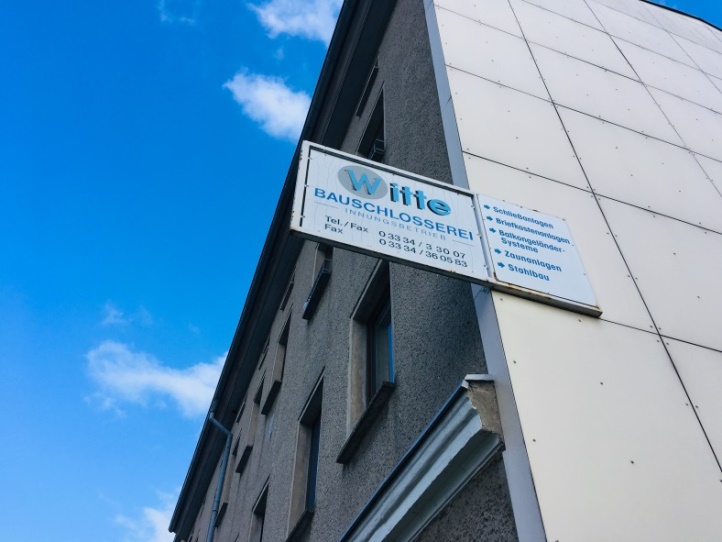 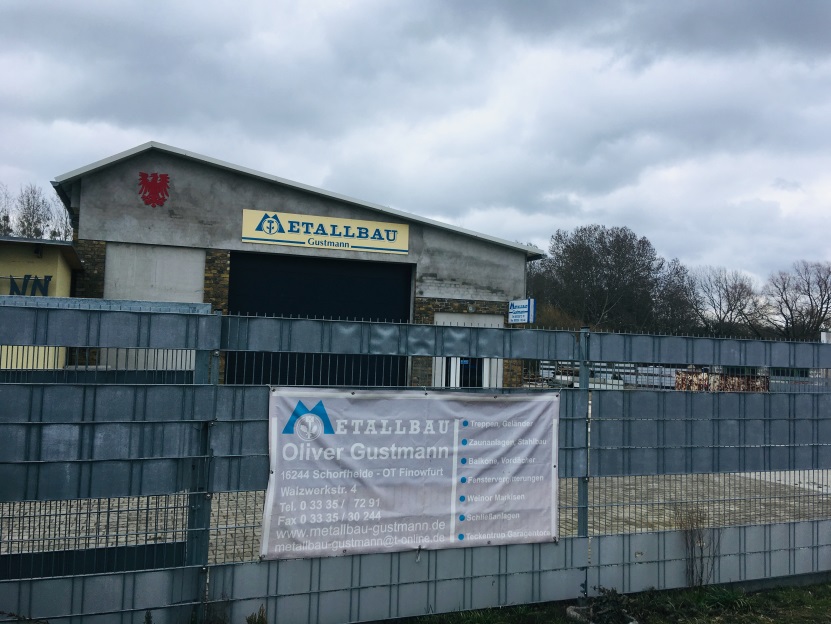 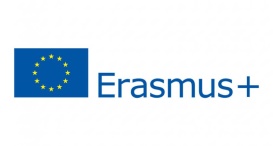 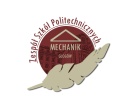 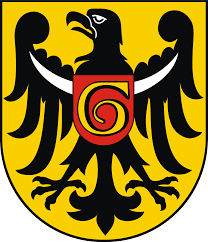 CELE REALIZACJI PROJEKTU
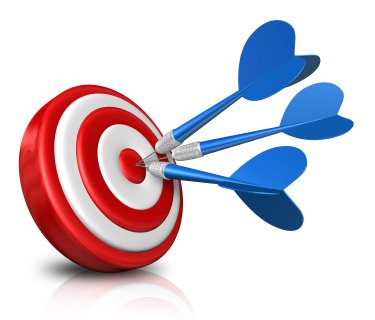 Poprawa kompetencji zawodowych
Zwiększenie zdolności do zatrudnienia
Poprawa znajomości języków obcych
Zwiększenie świadomości międzykulturowej
Zwiększenie świadomości wartości europejskich
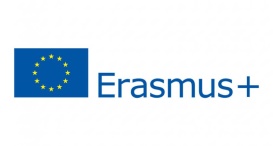 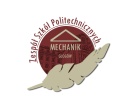 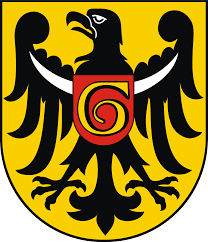 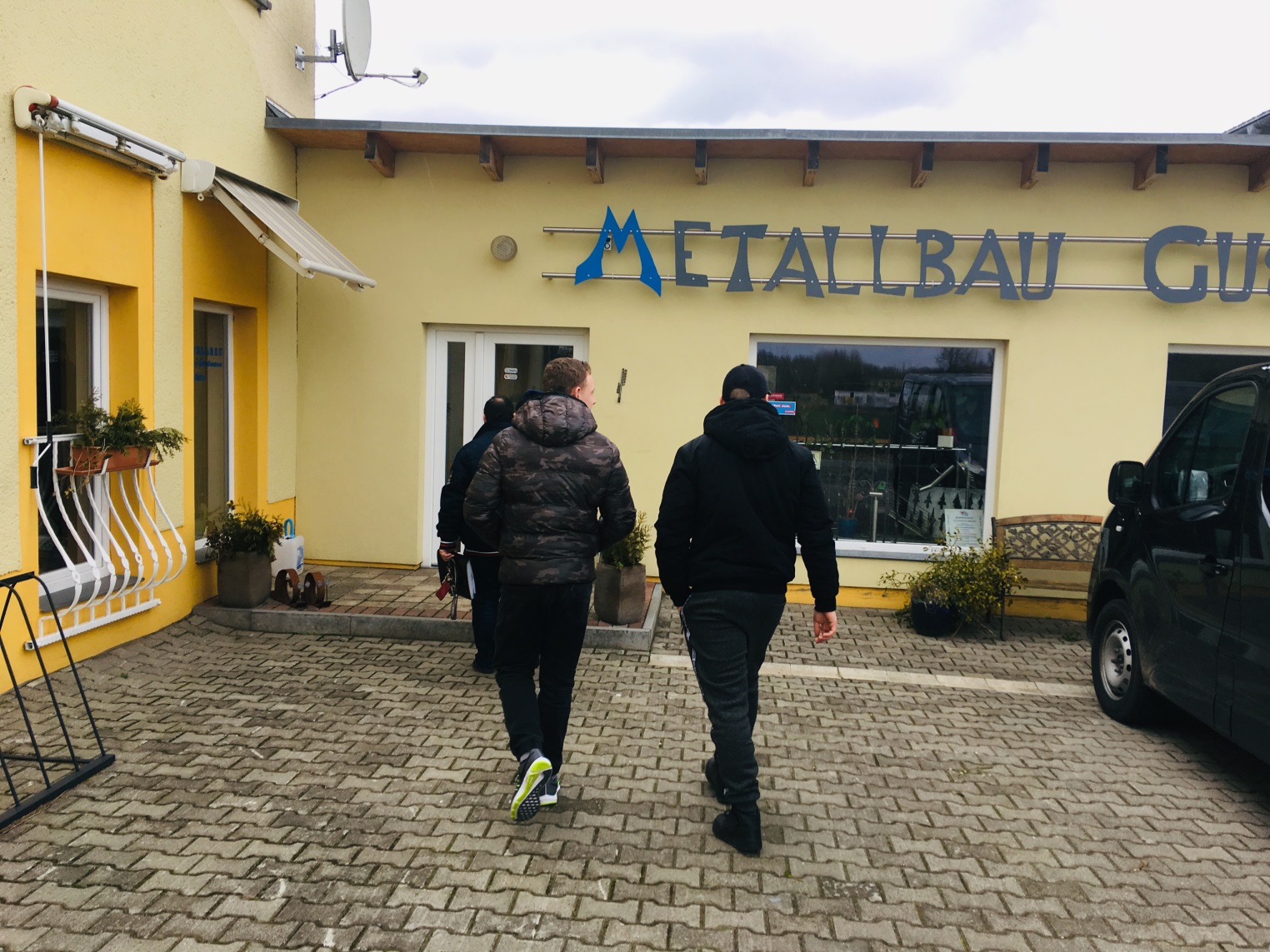 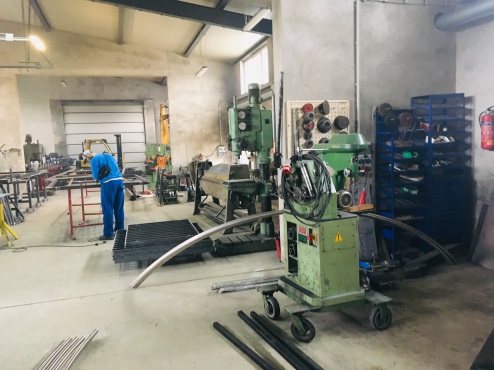 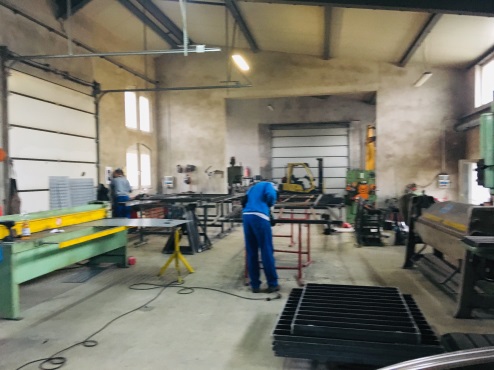 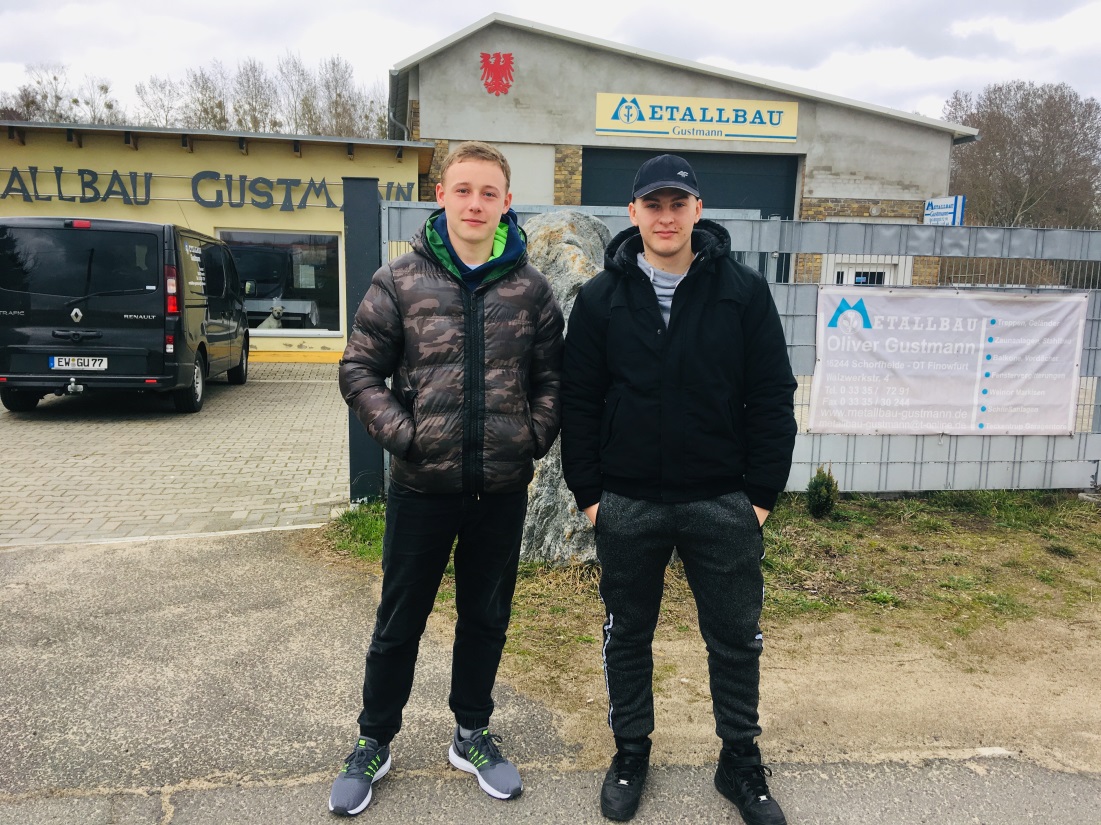 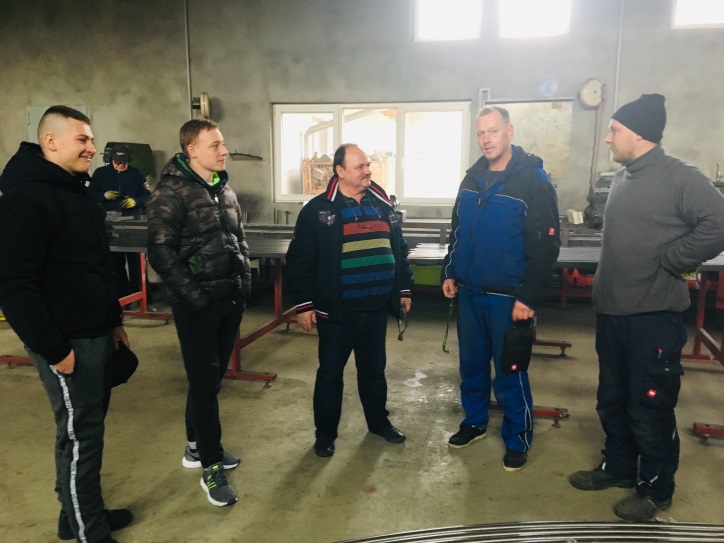 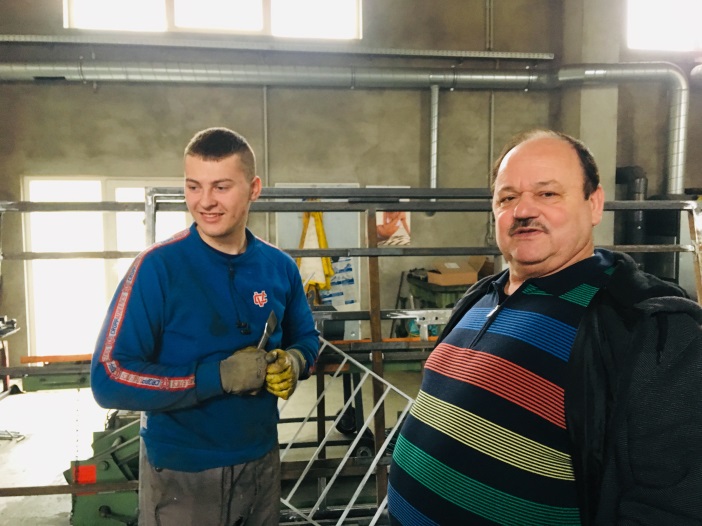 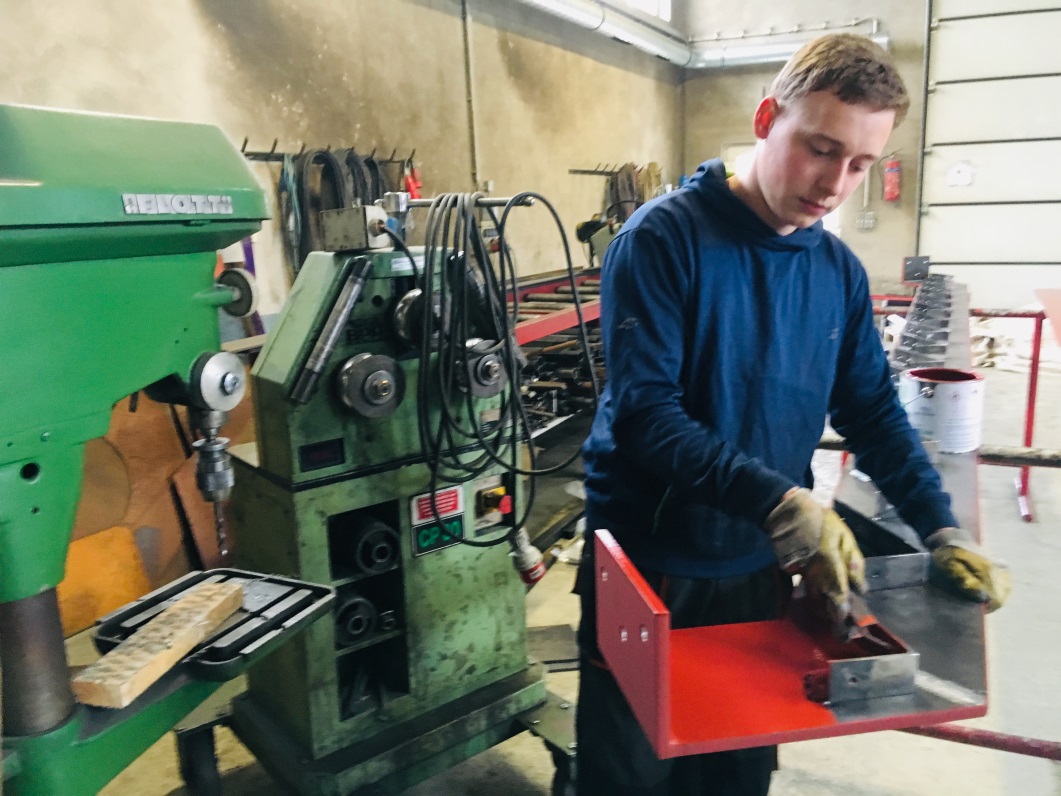 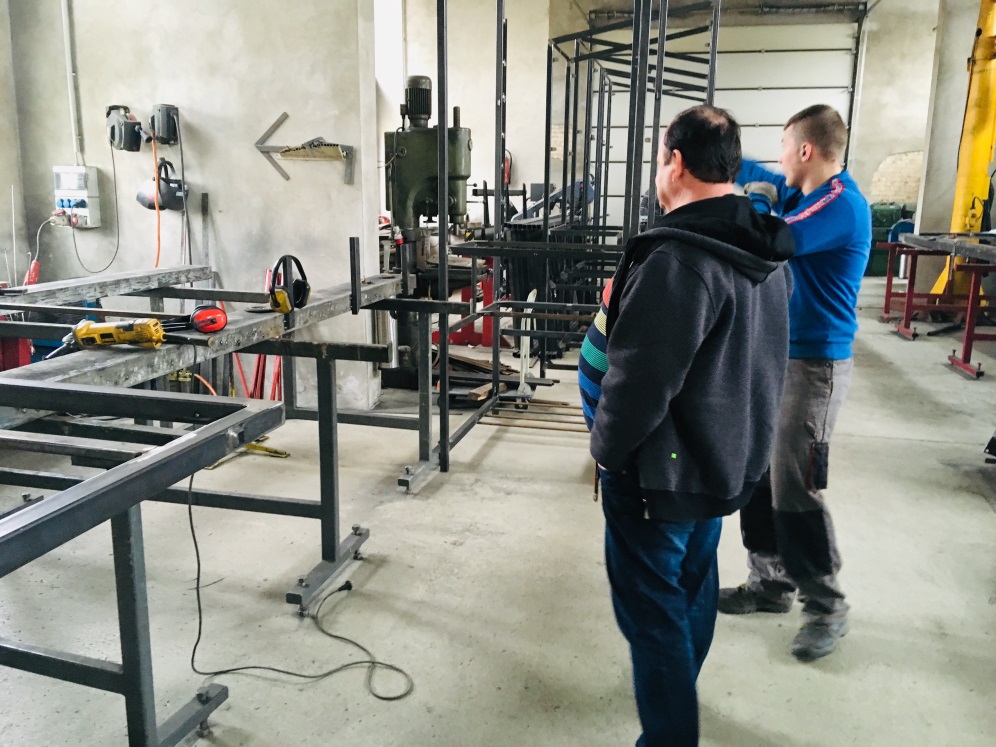 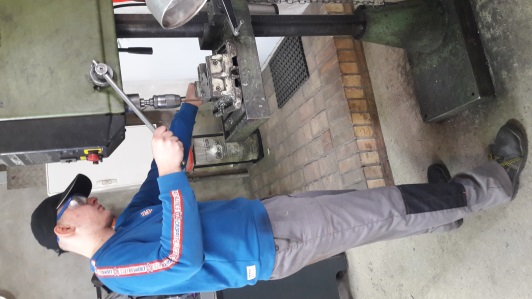 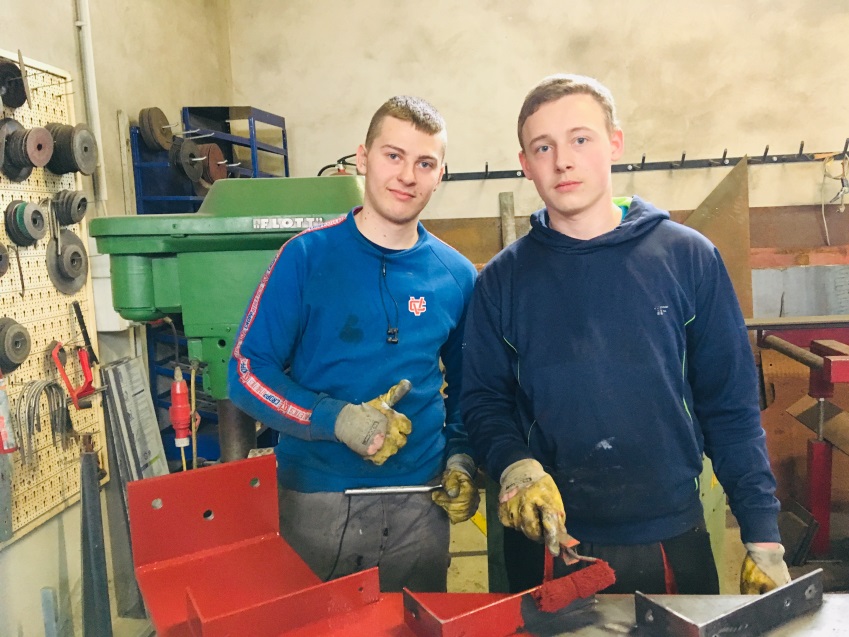 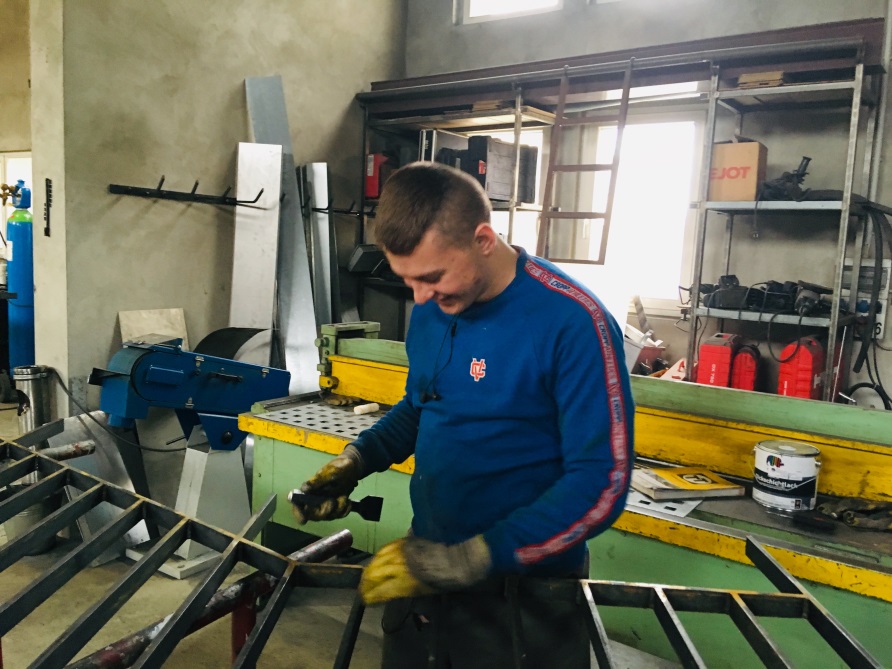 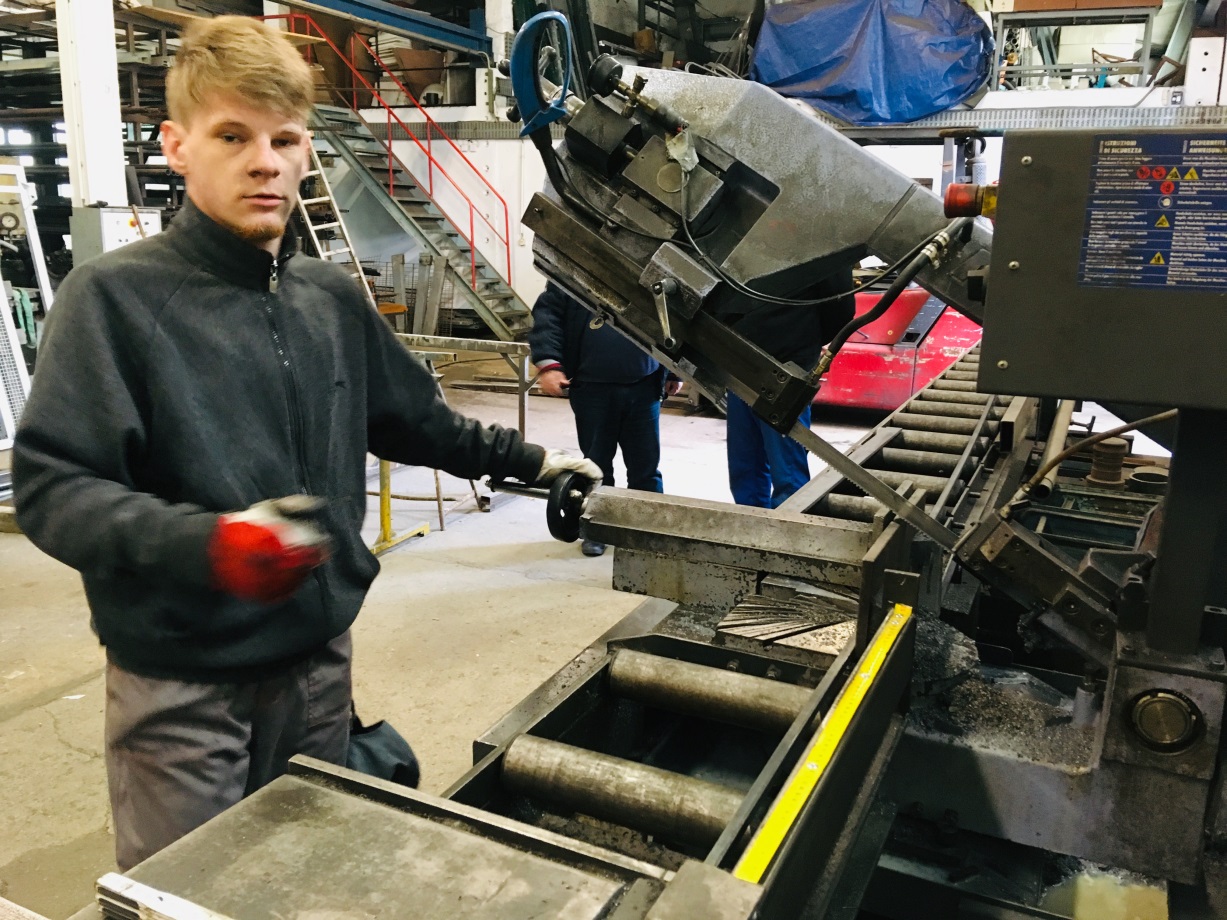 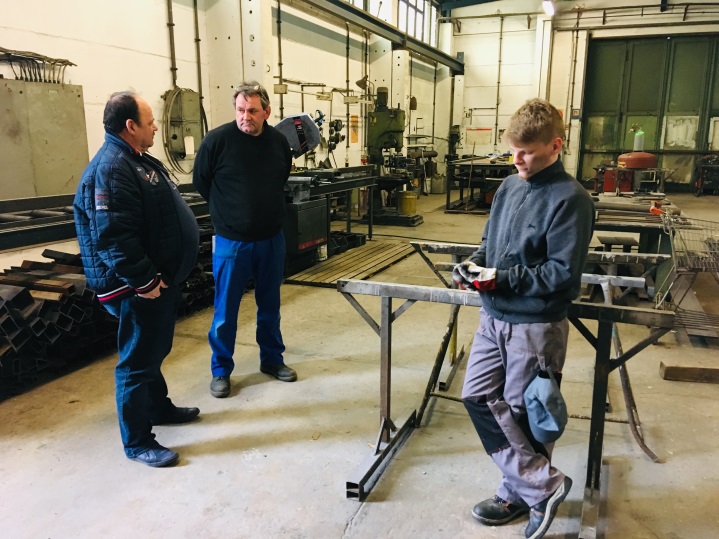 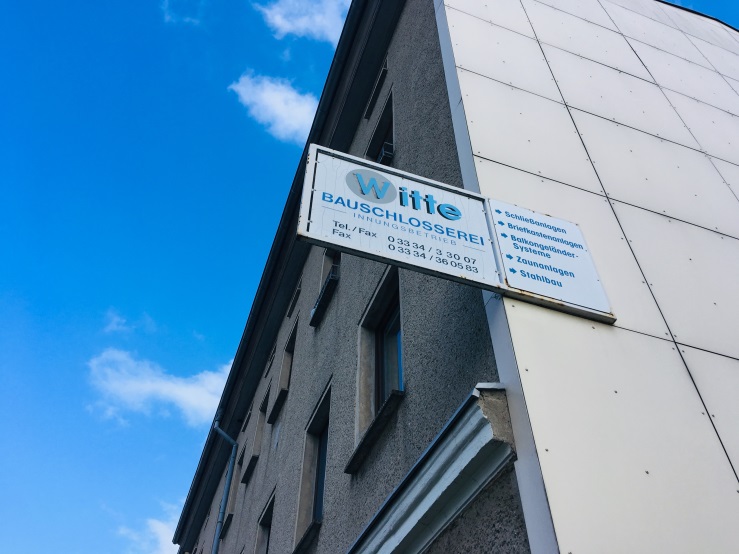 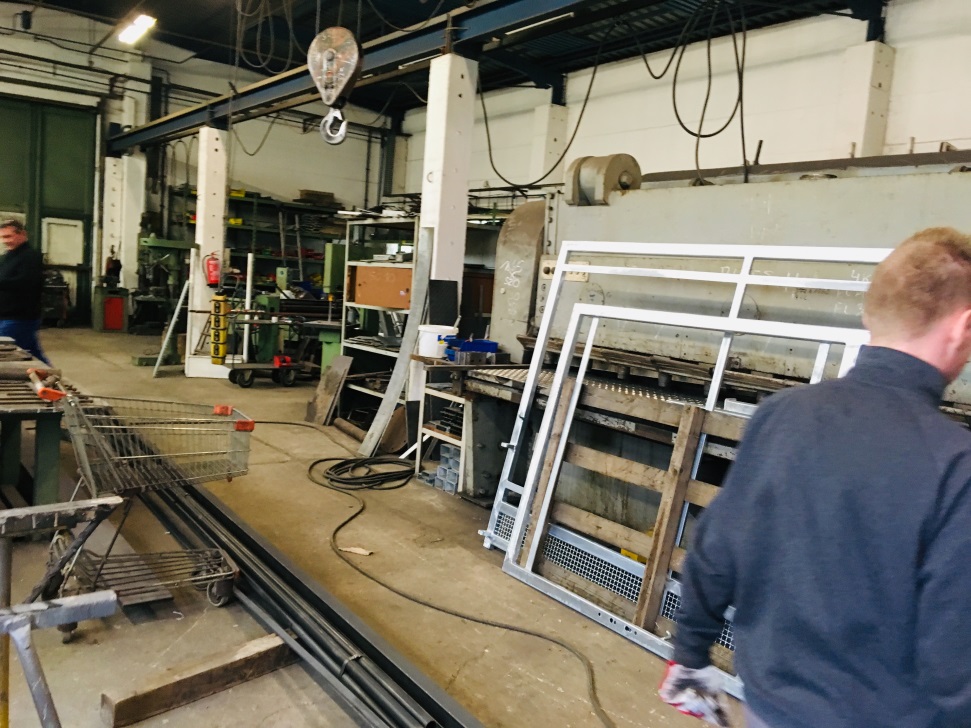 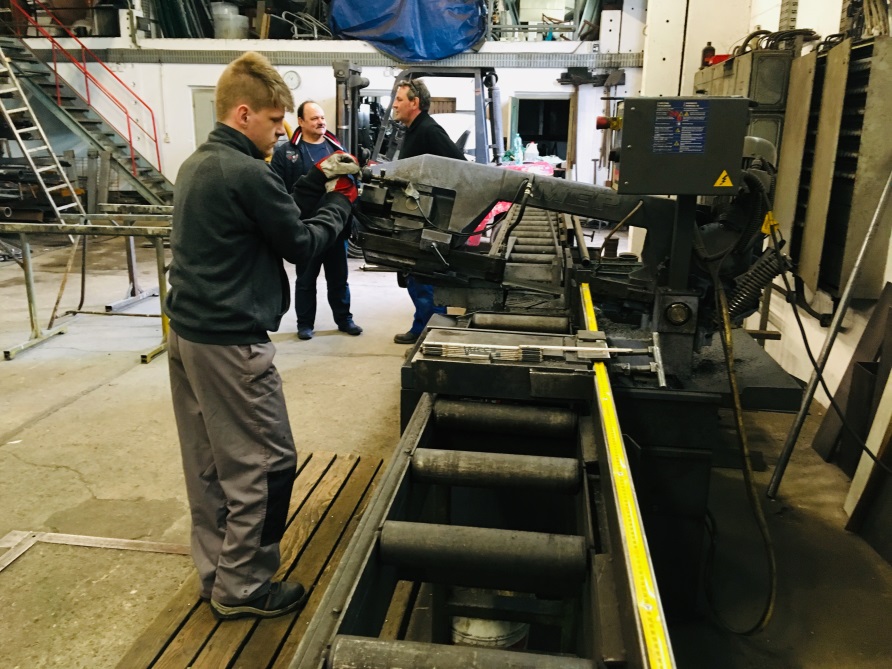 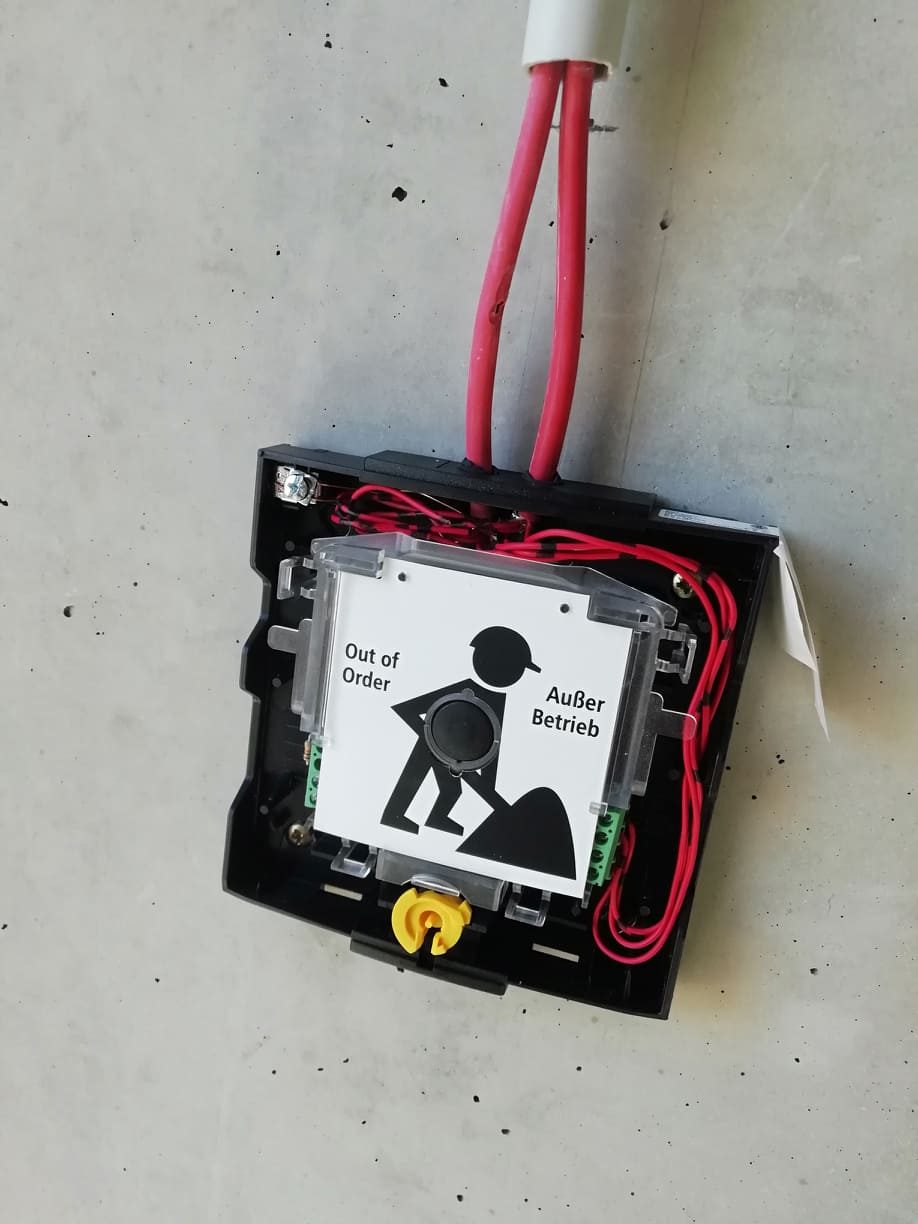 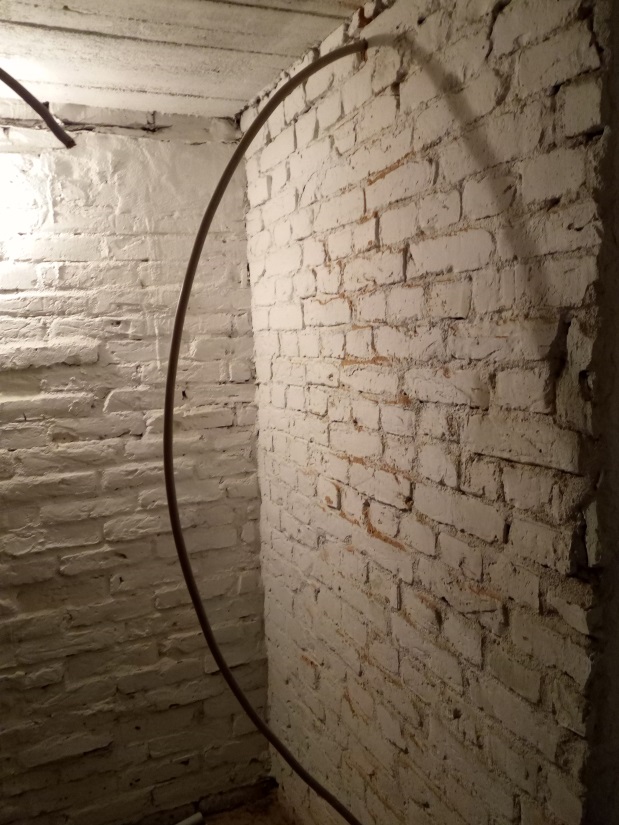 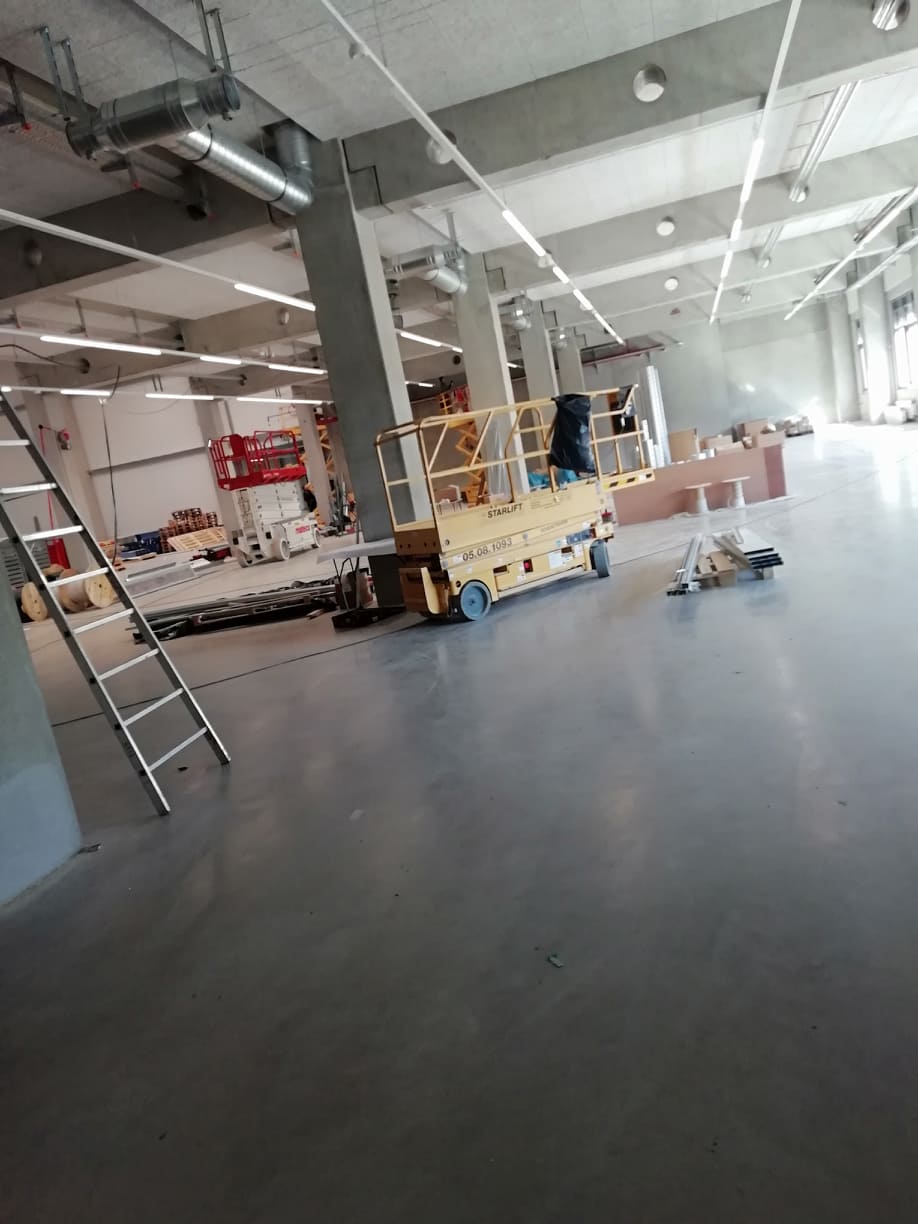 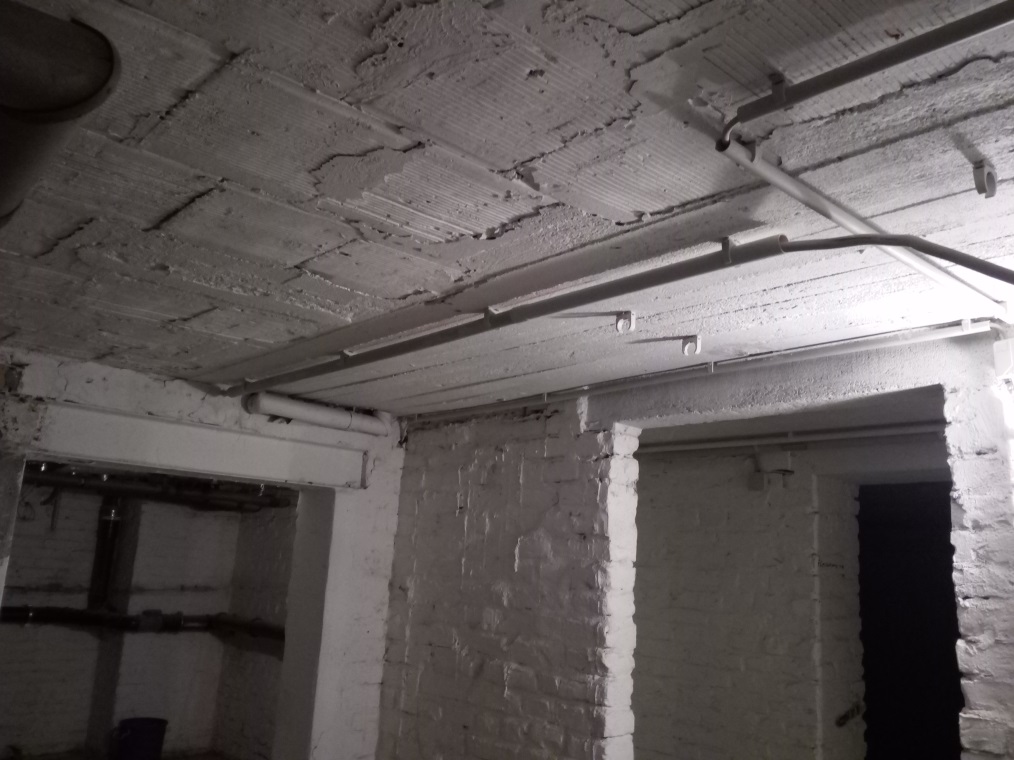 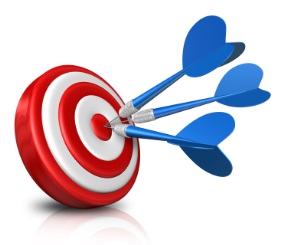 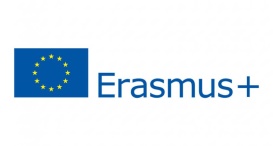 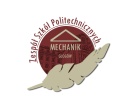 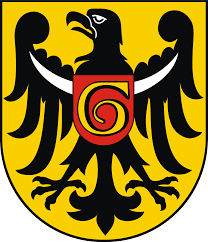 Obecny rynek pracy ceni sobie pracownika posiadającego doświadczenie zawodowe. Aby je zdobyć, młody pracownik musi przejąć inicjatywę i znaleźć sposób na zdobycie praktycznych umiejętności. Praktyki zawodowe doskonale wpisują się w obszar nabywania umiejętności i doświadczeń zawodowych
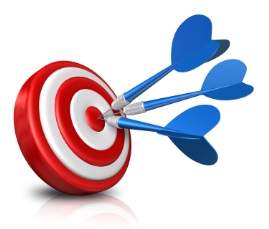 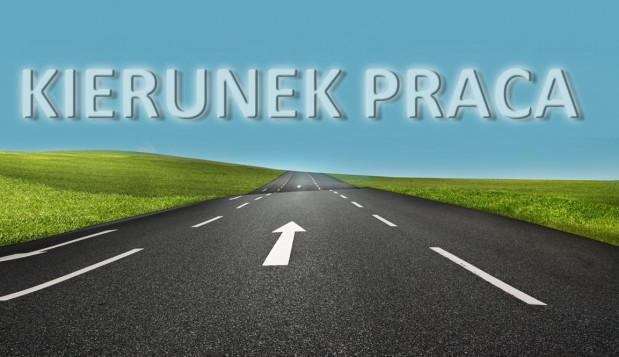 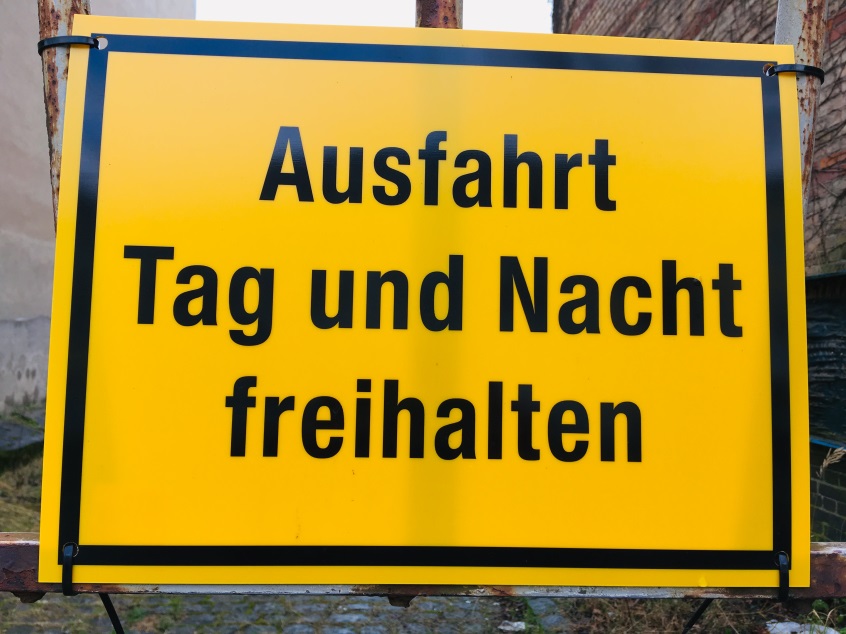 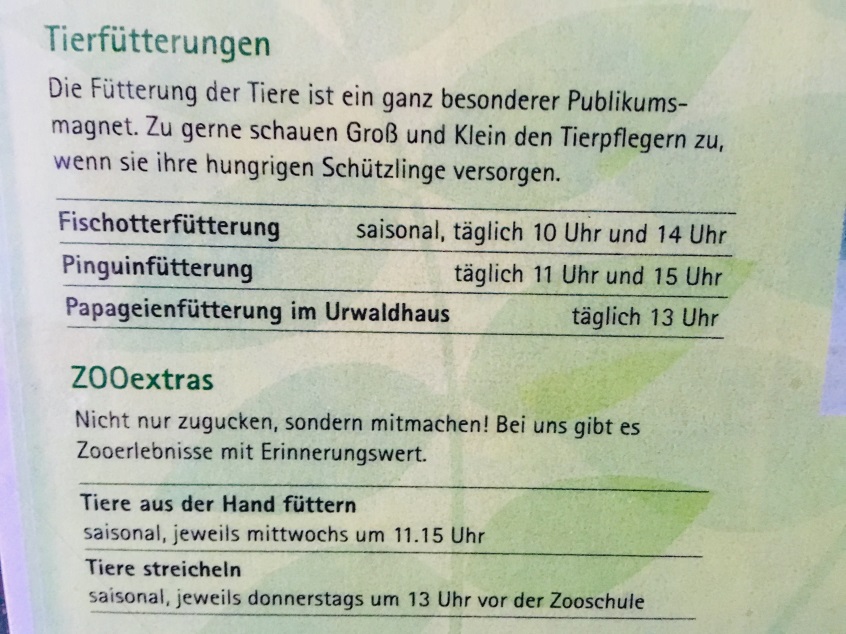 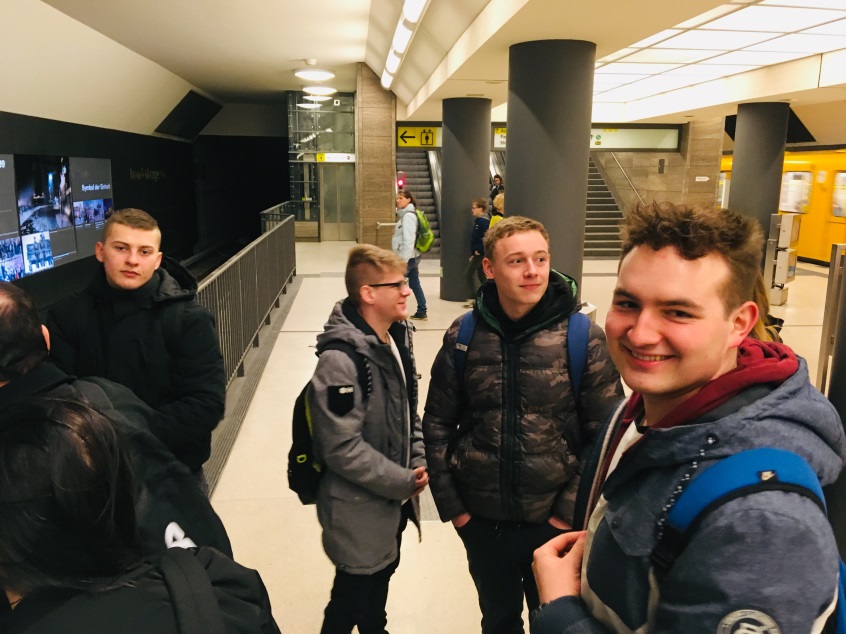 interakcja
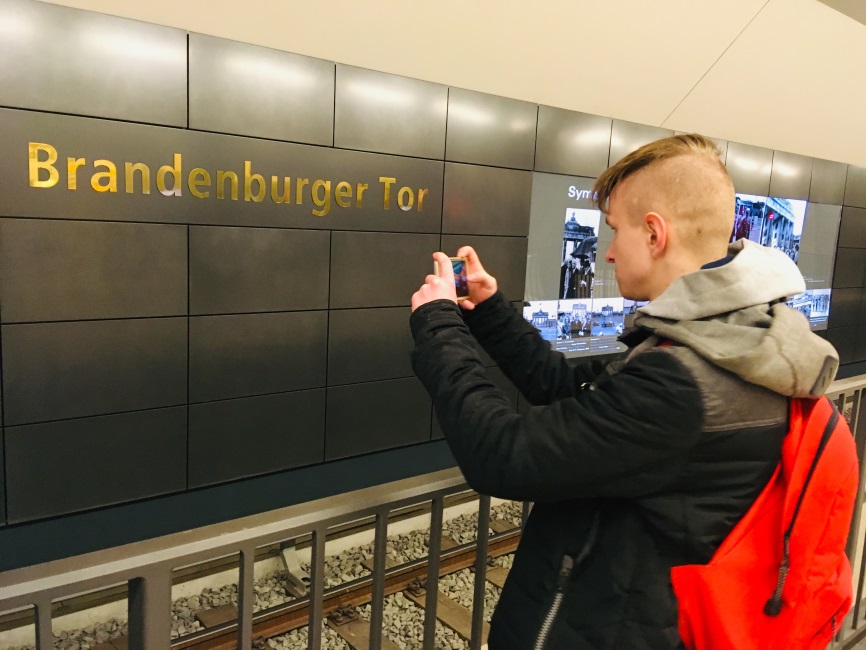 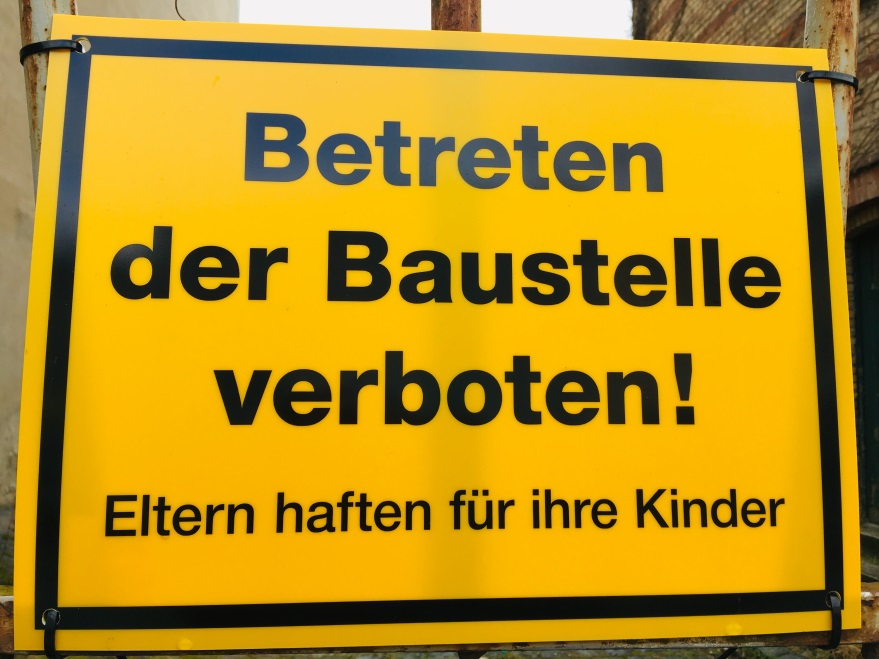 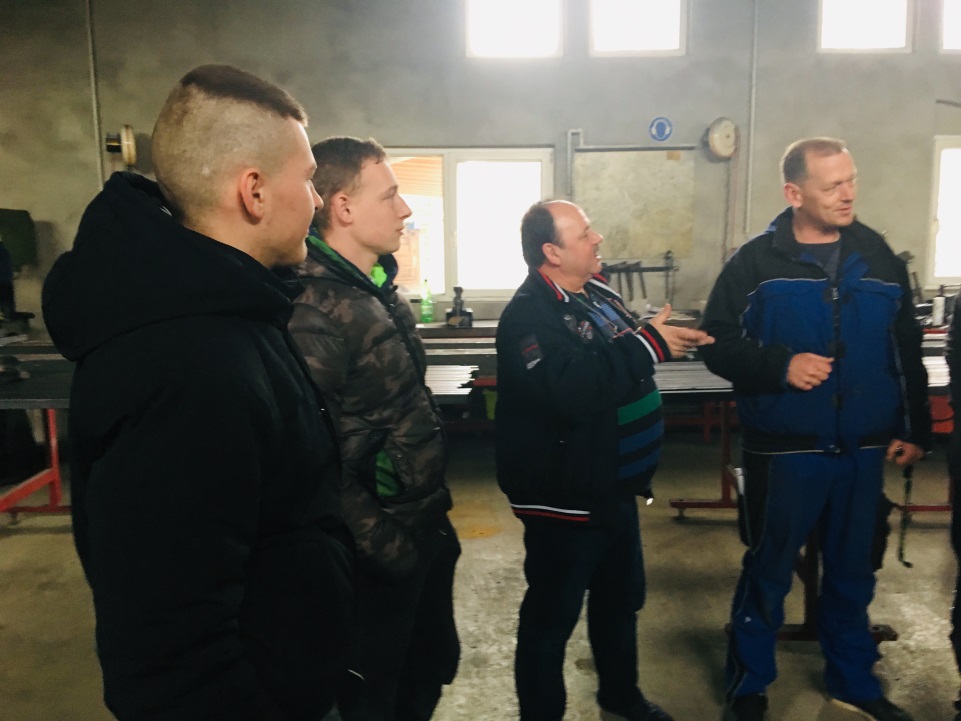 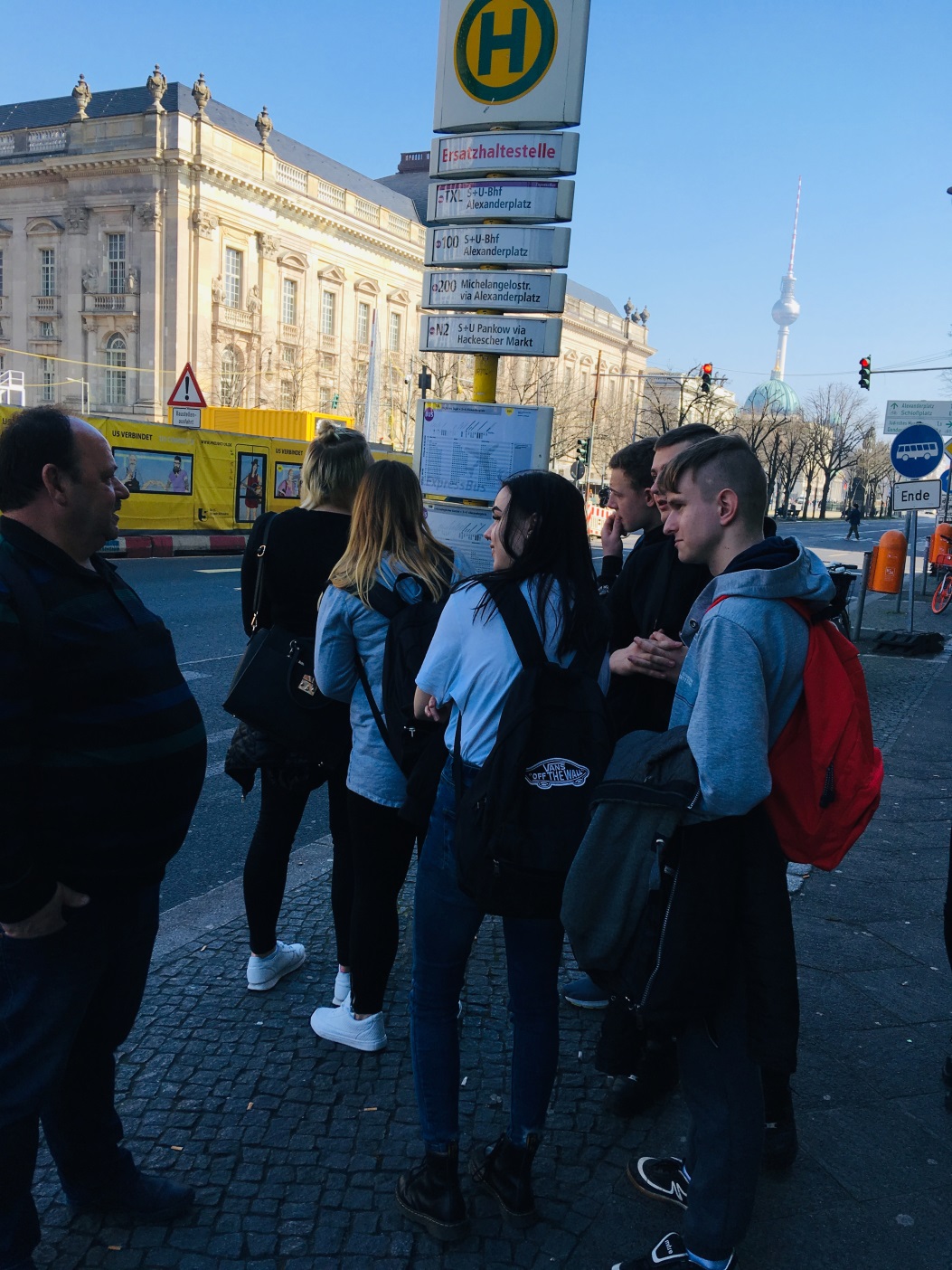 słuchanie
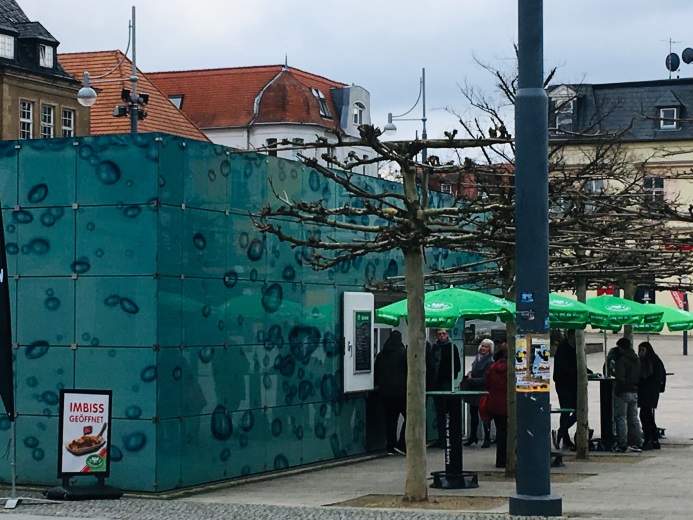 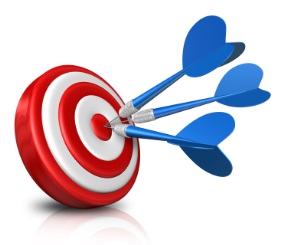 mówienie
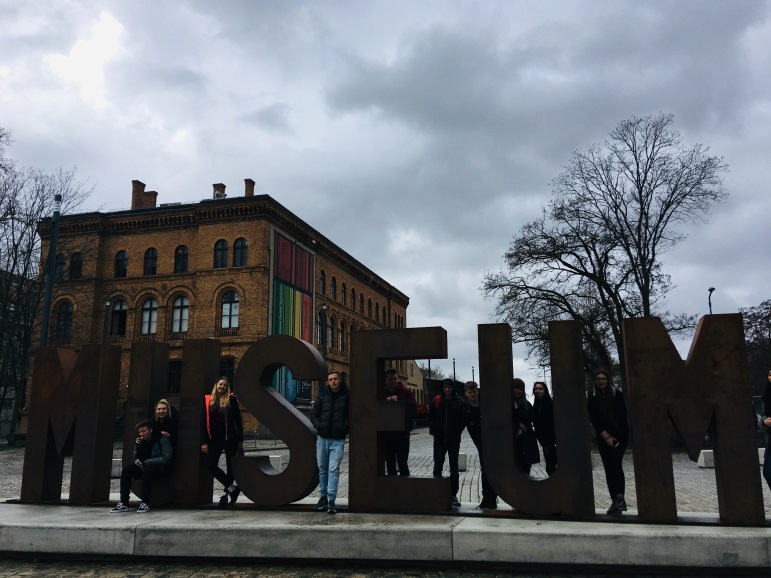 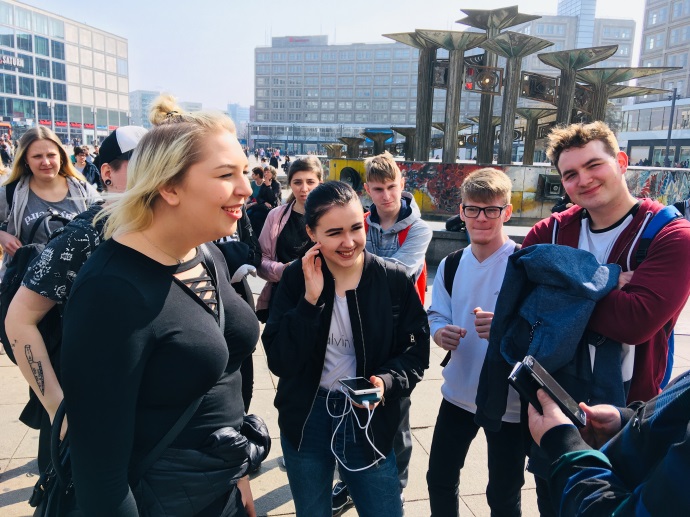 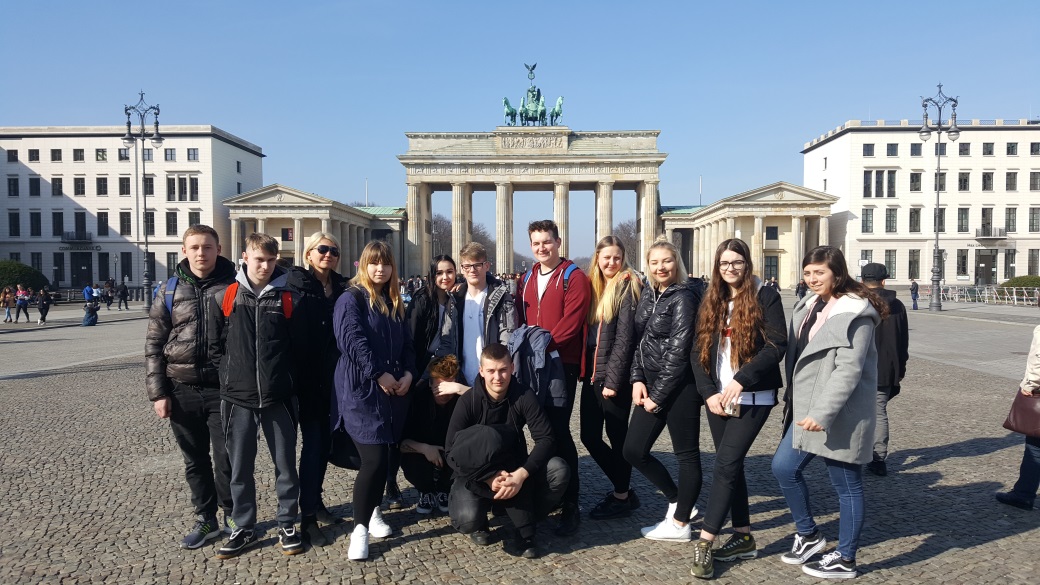 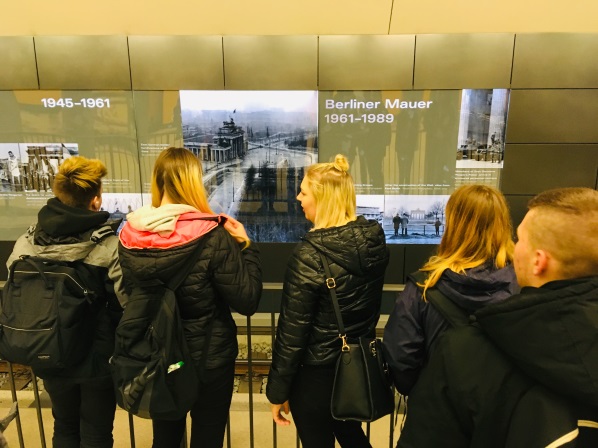 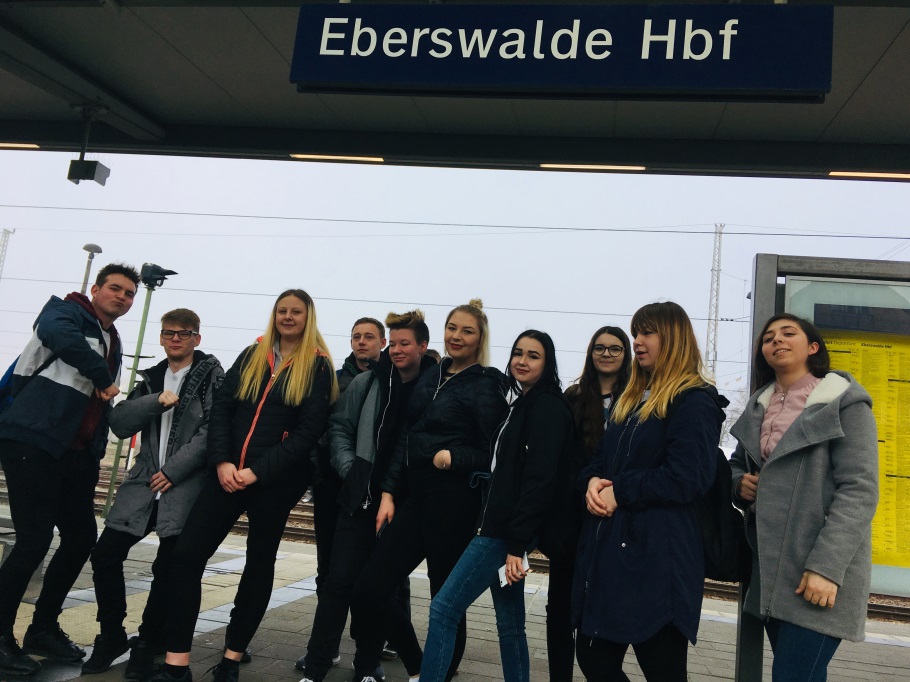 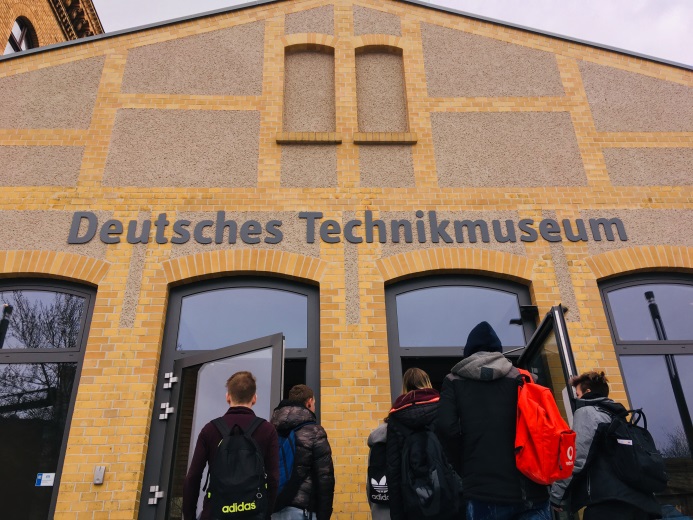 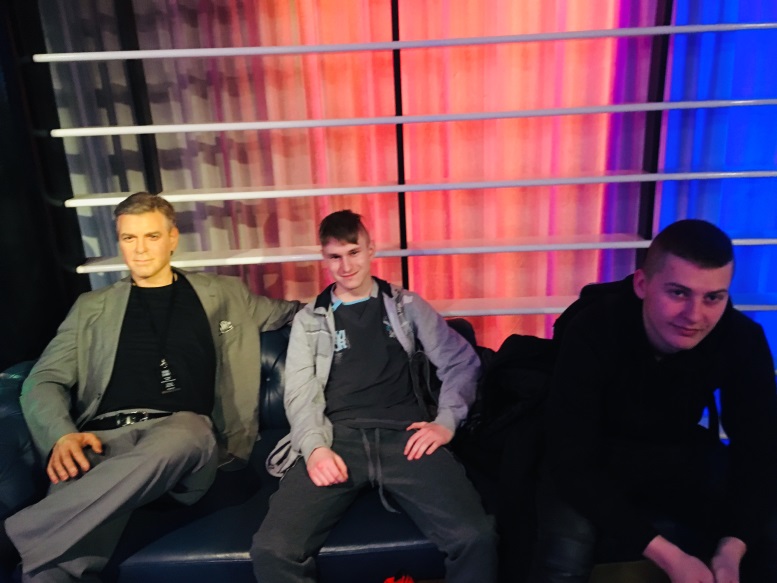 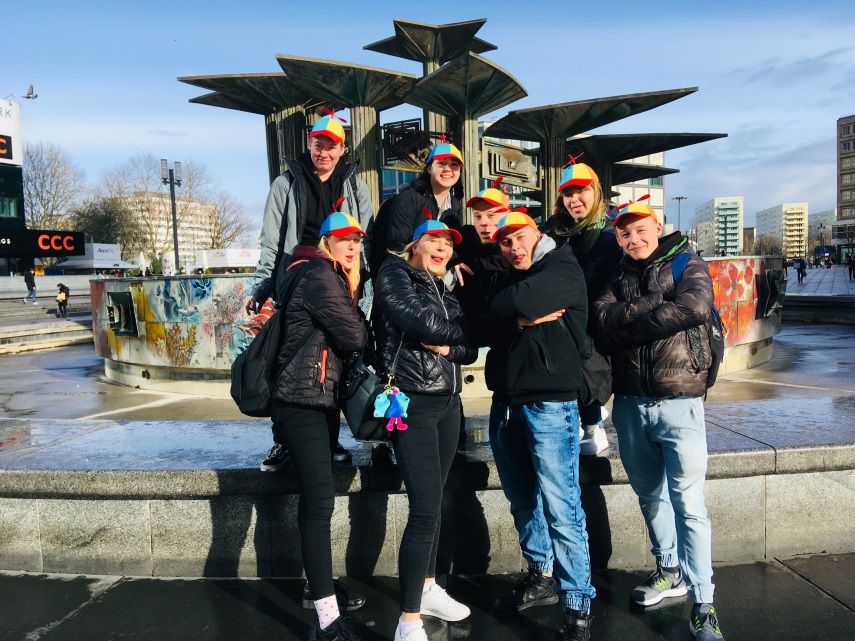 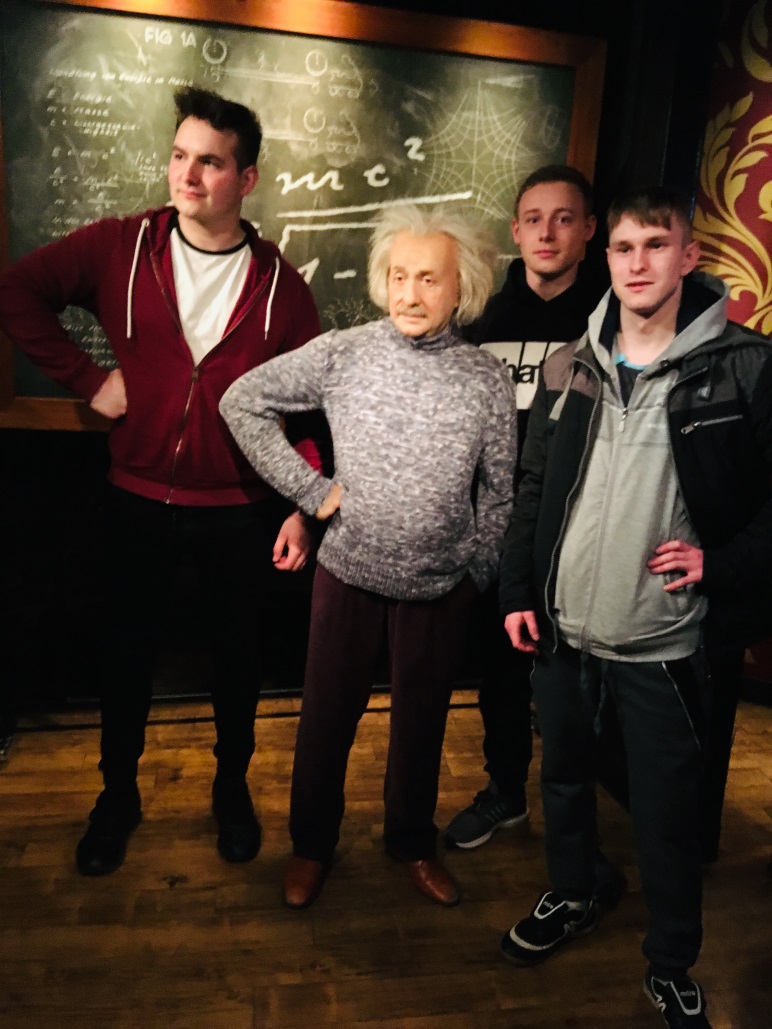 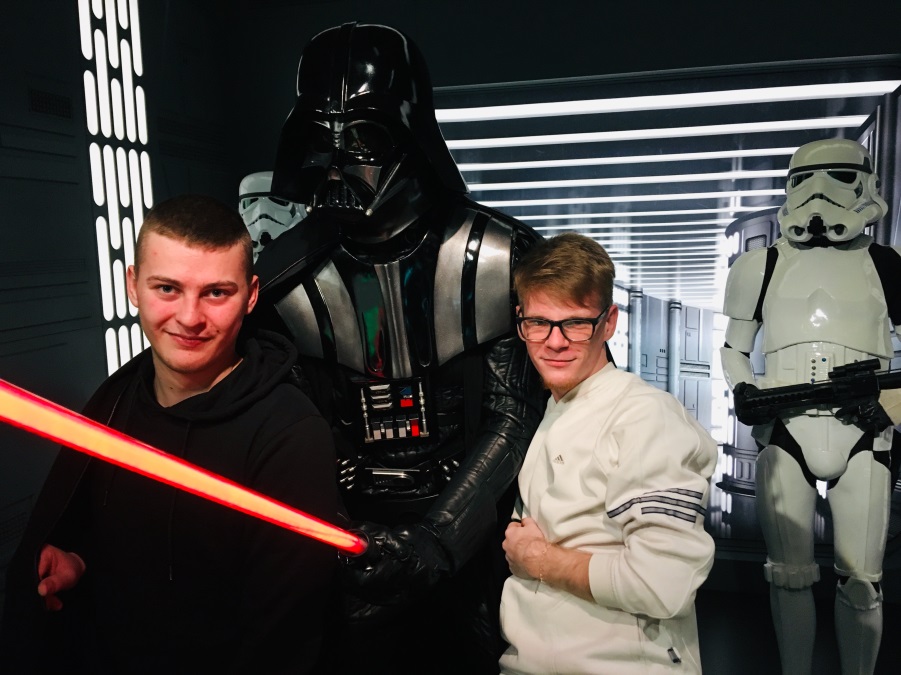 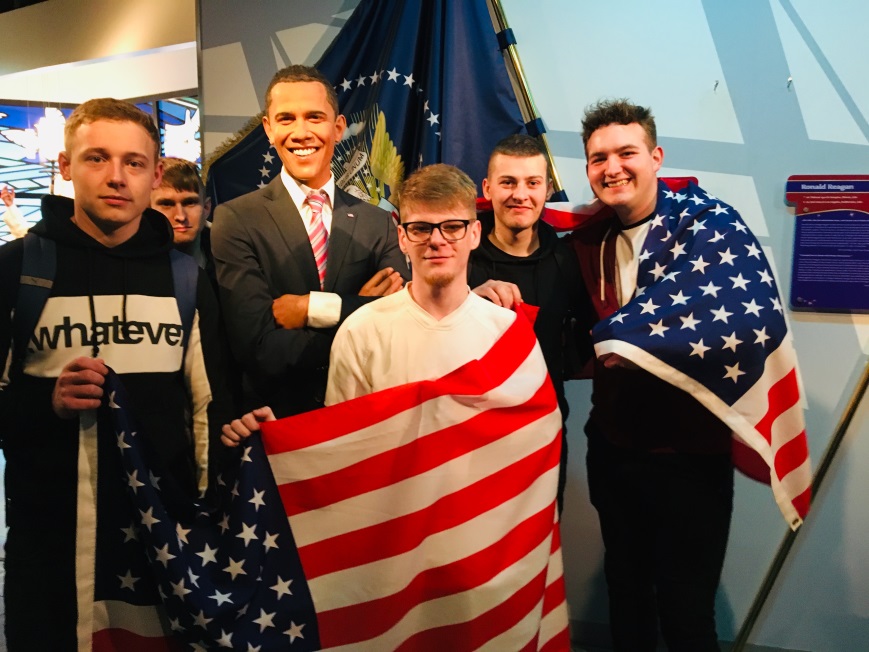 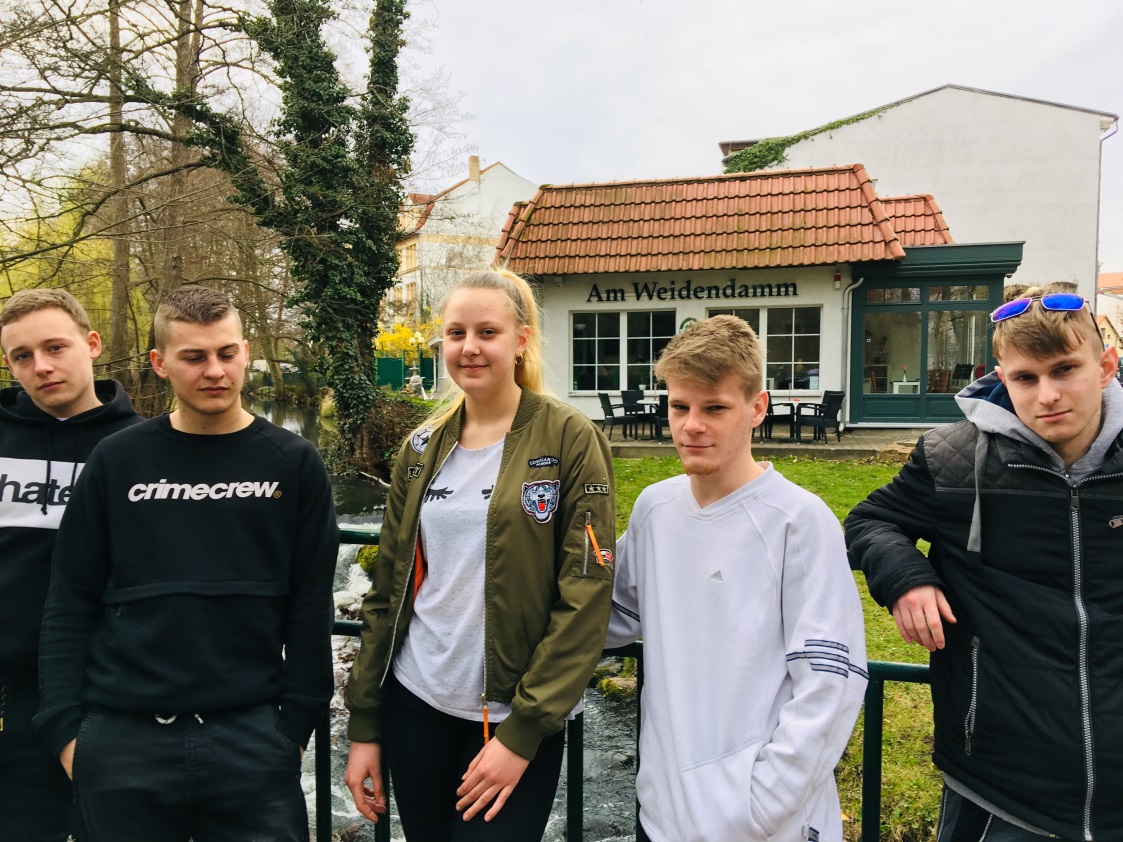 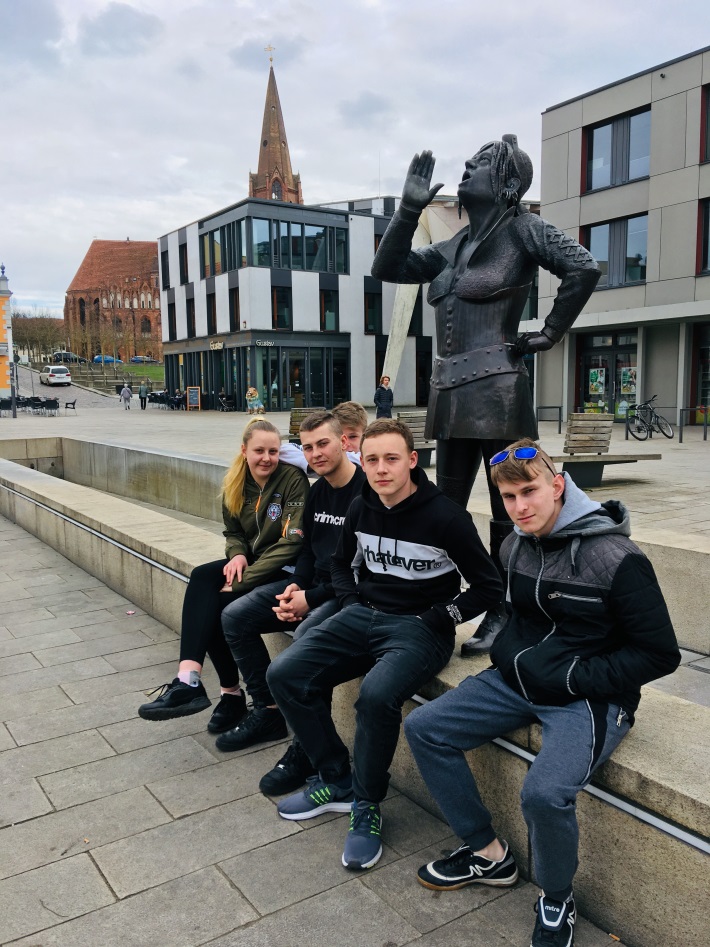 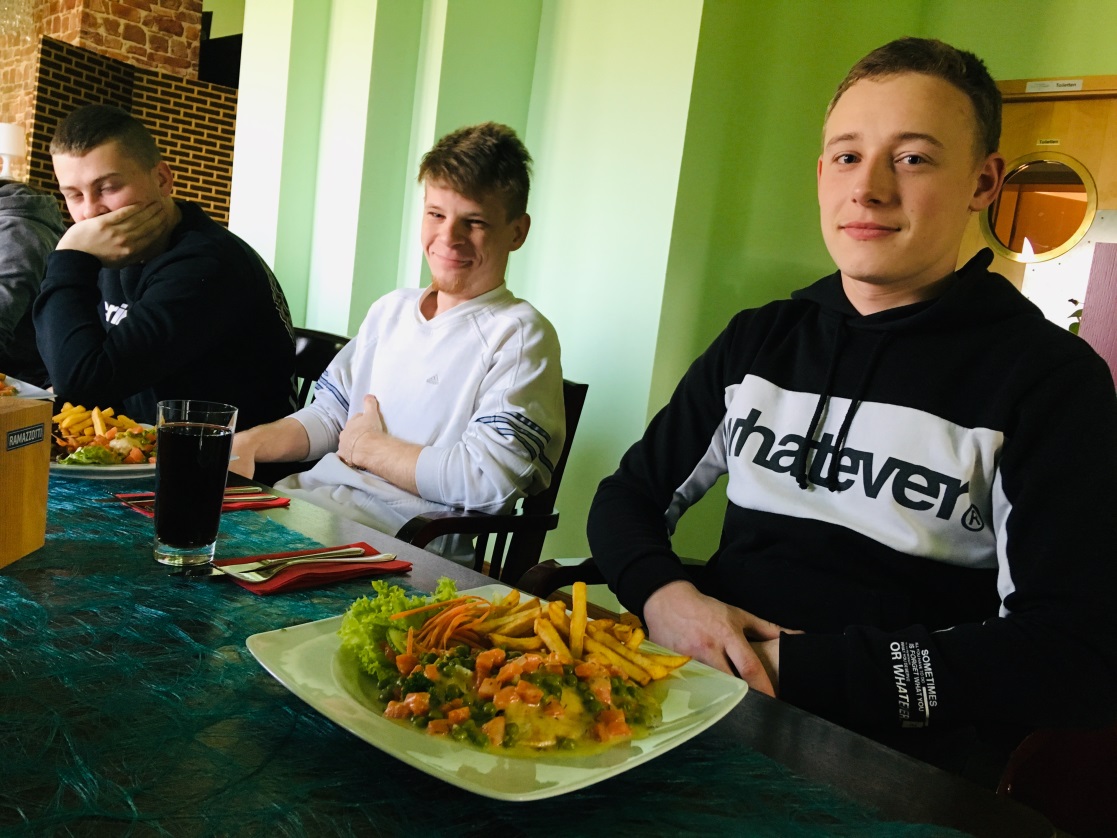 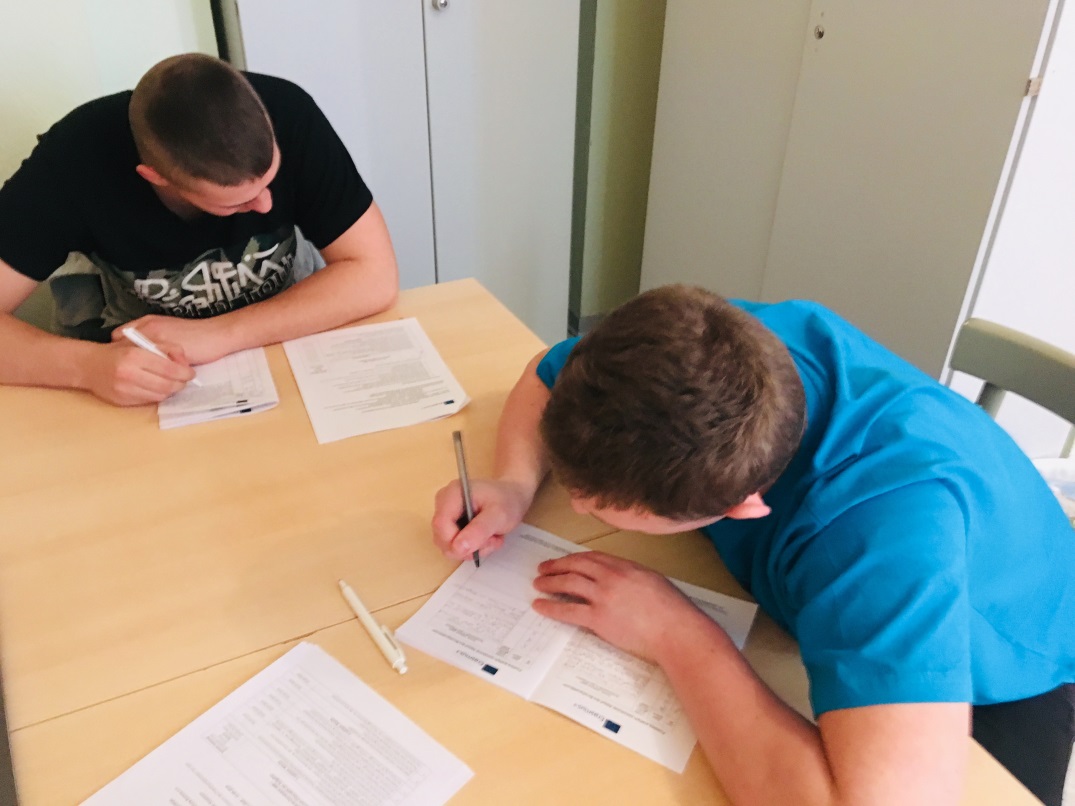 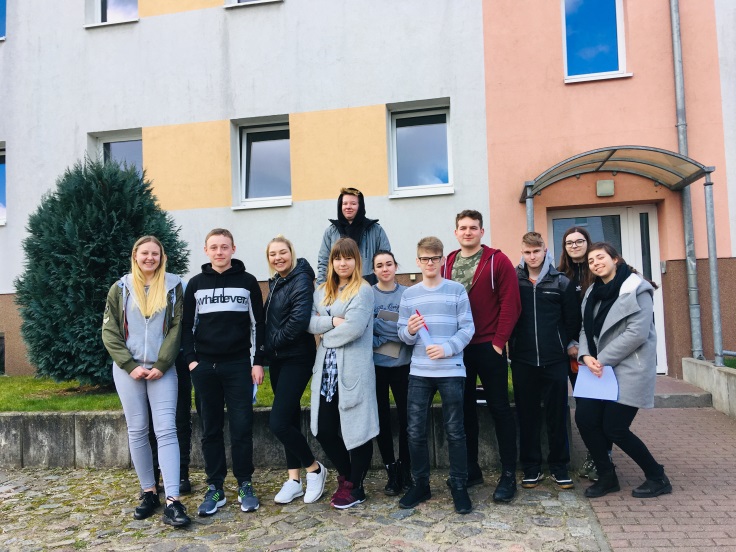 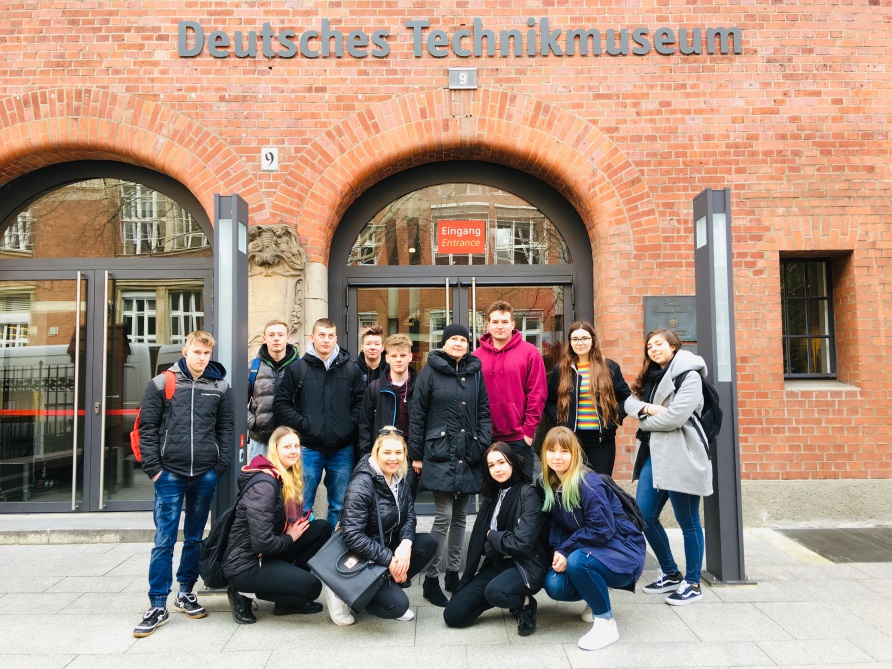 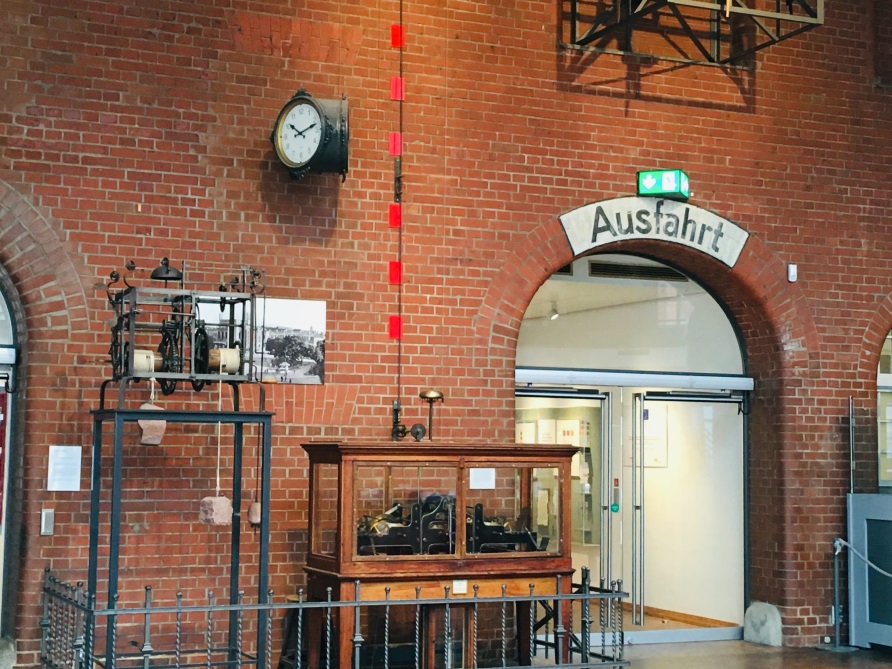 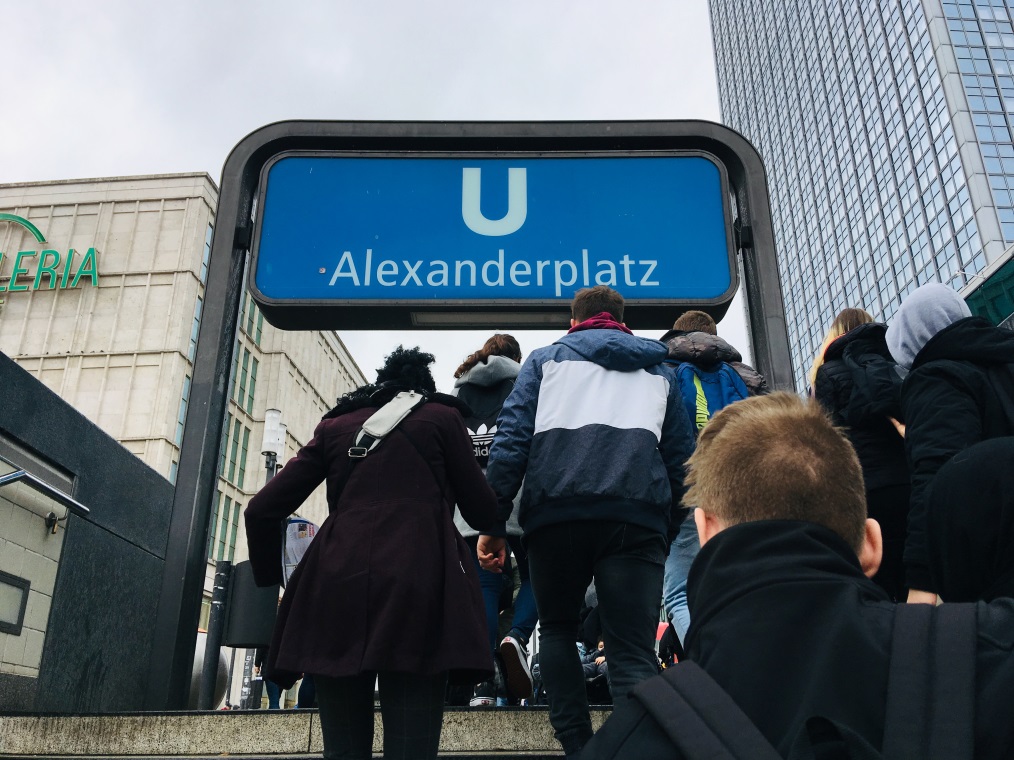 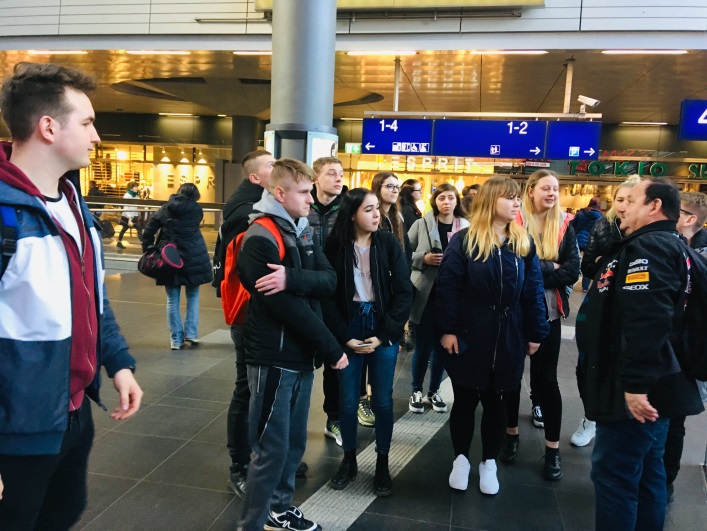 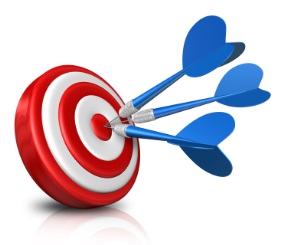 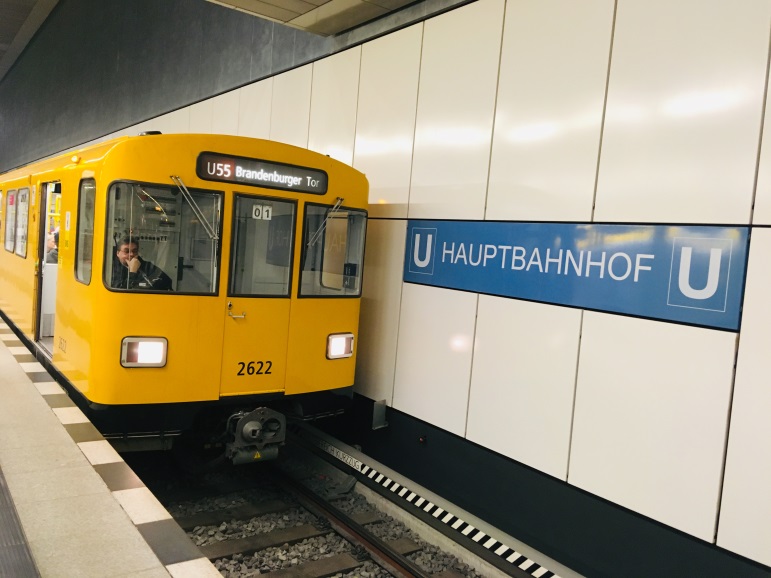 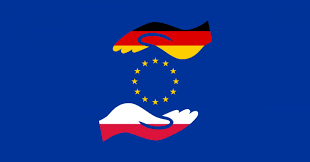 Wzrost motywacji do dalszego kształcenia się i zdobywania kolejnych umiejętności, przełamywania barier językowych oraz społeczne przystosowanie w Europie
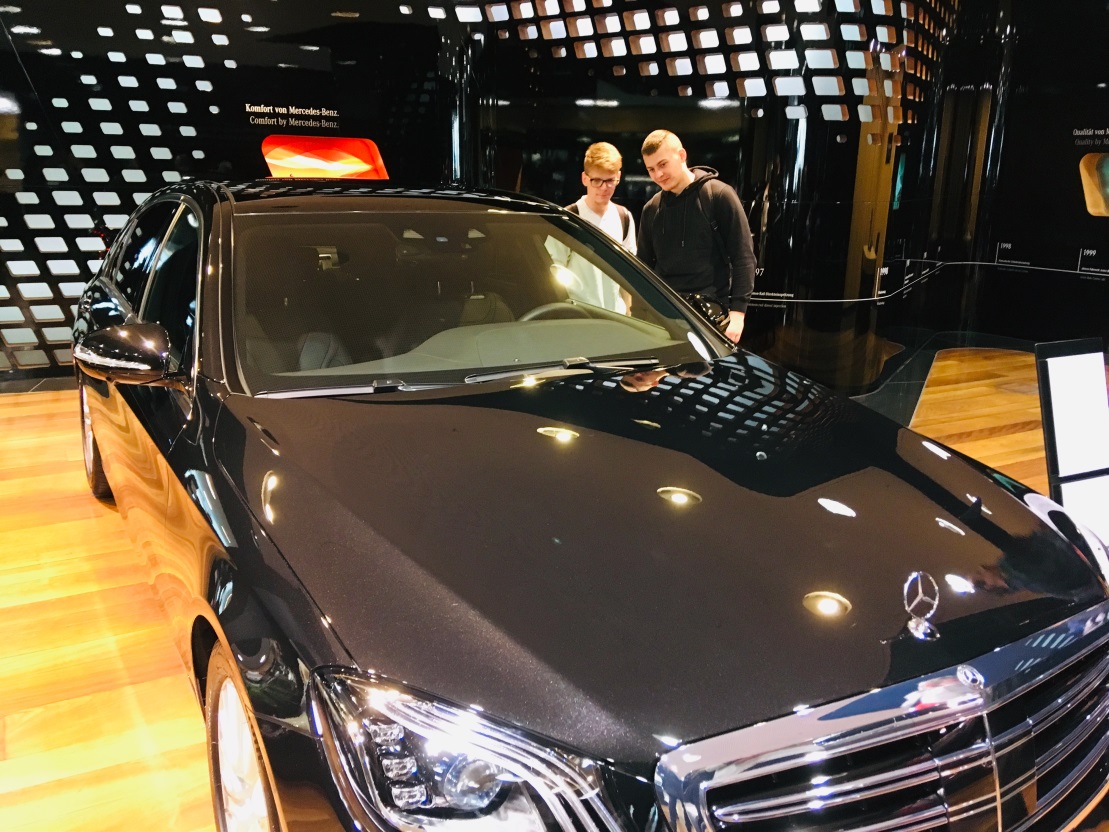 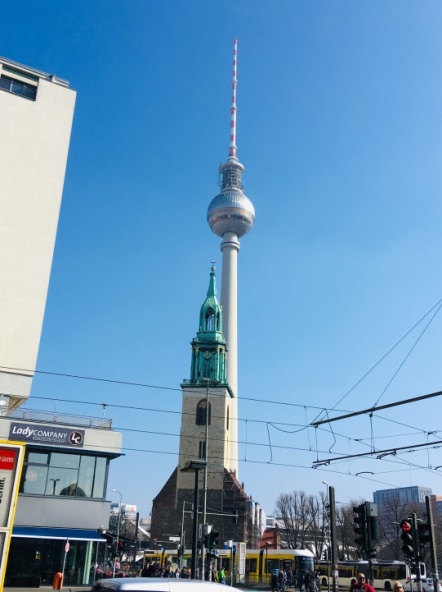 DZIĘKUJEMY ZA UWAGĘ
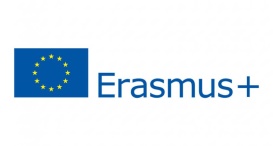 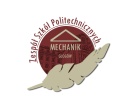 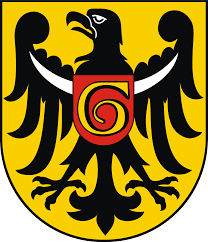